Инженеры-экономисты
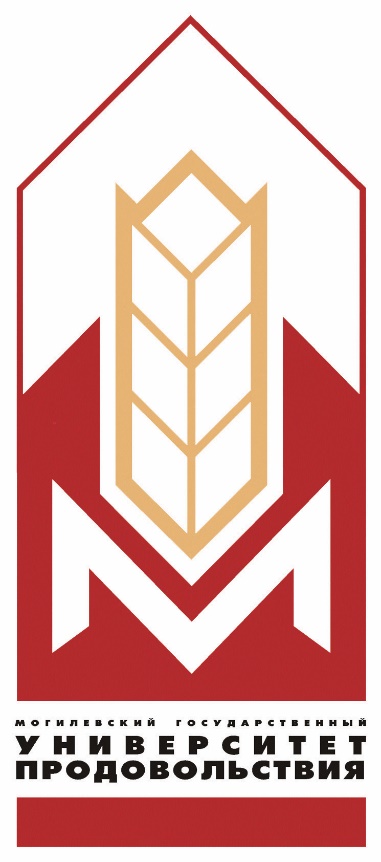 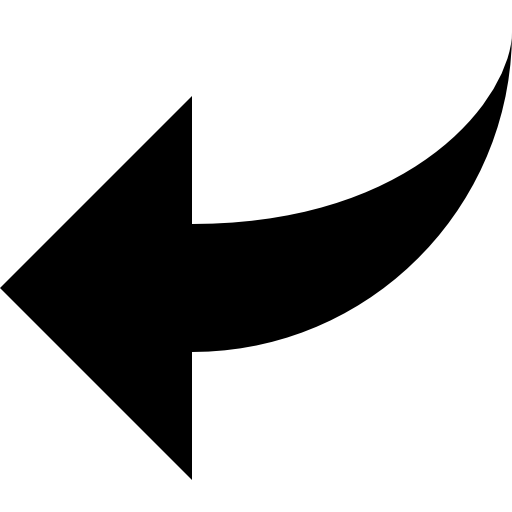 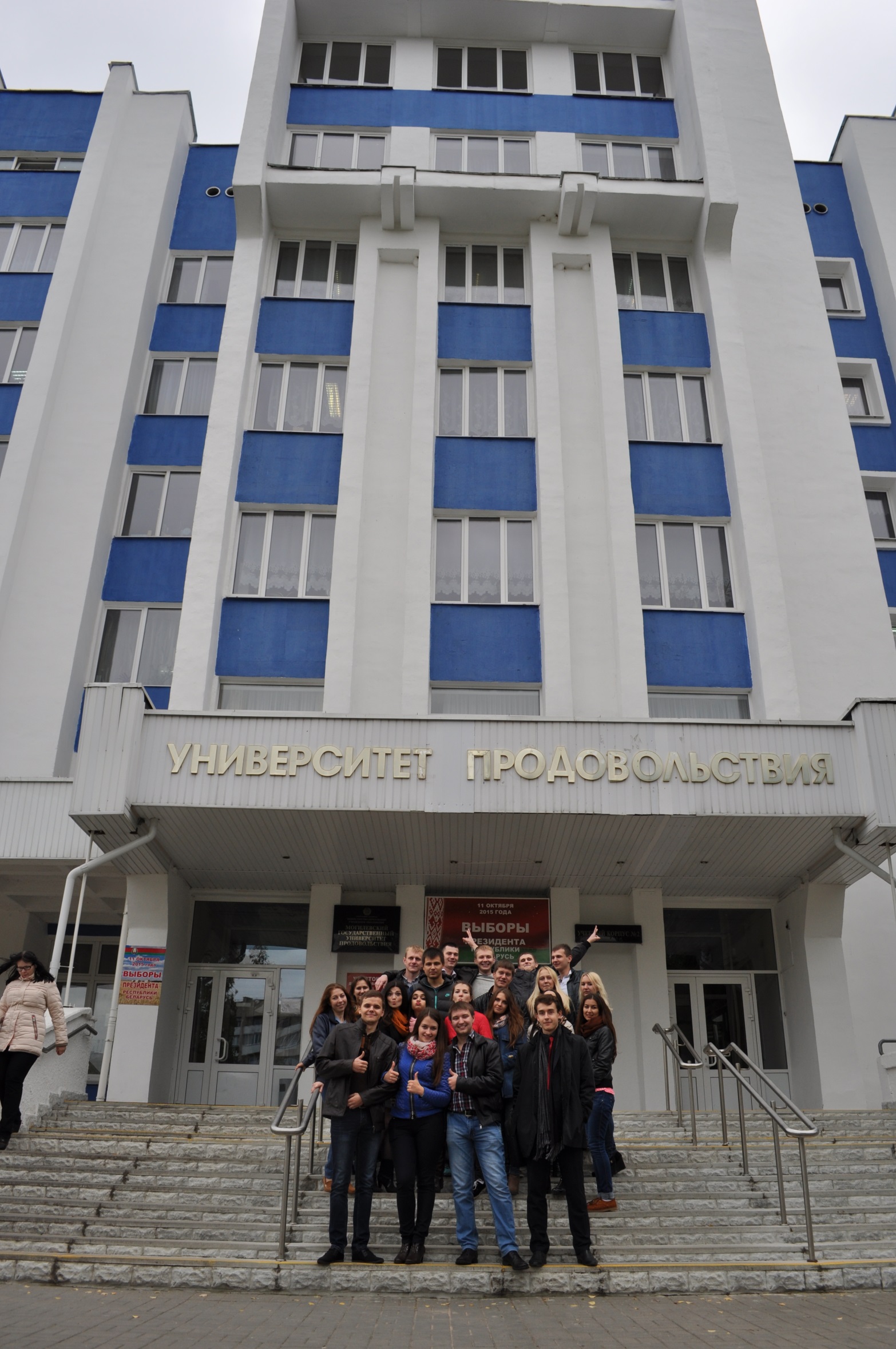 Группа ЭПП-121Кафедра Экономики и организации производства
1 Курс - Такими мы были!
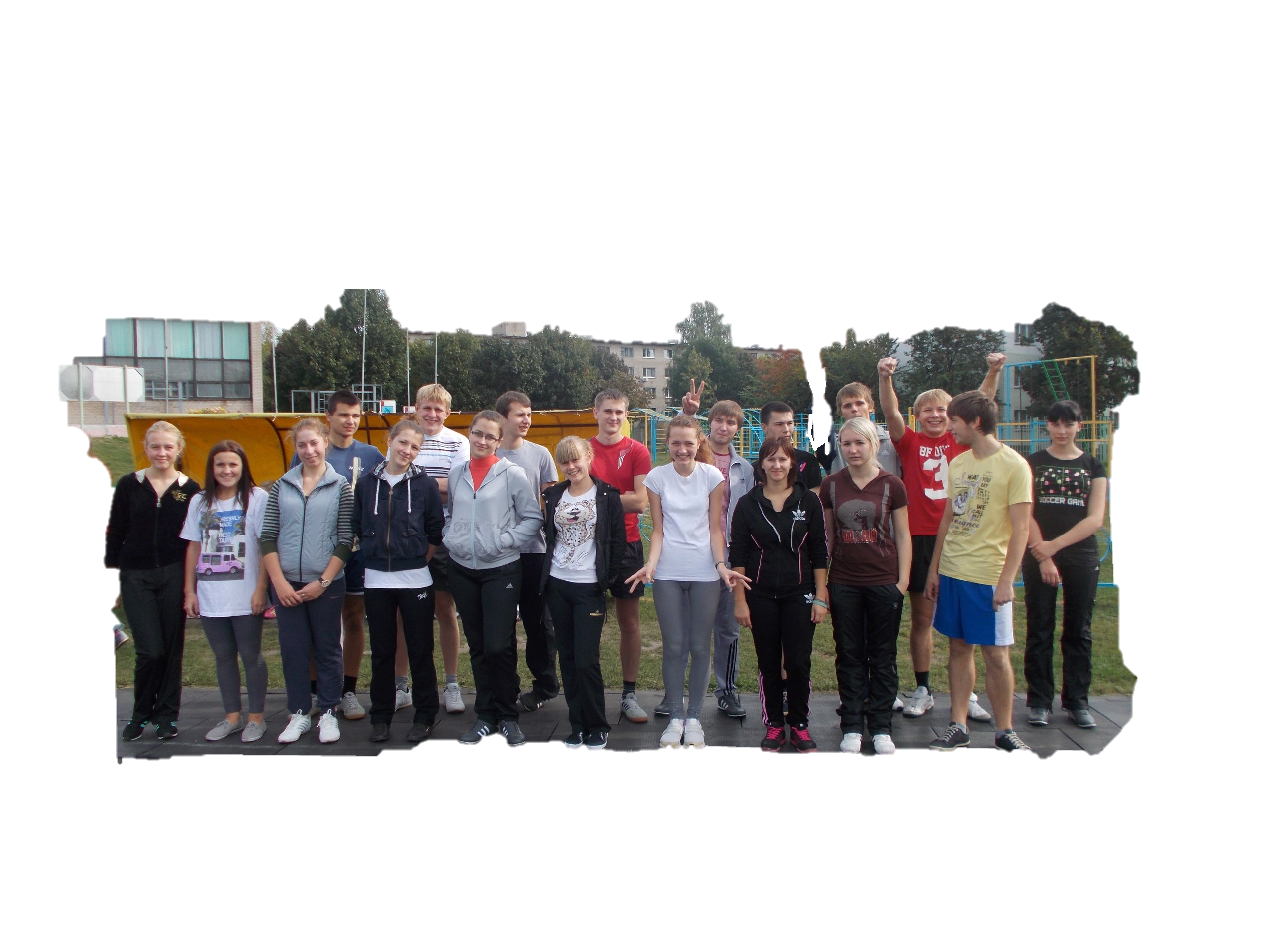 Мы любим свой факультет!
Жизнь в ЭПП!
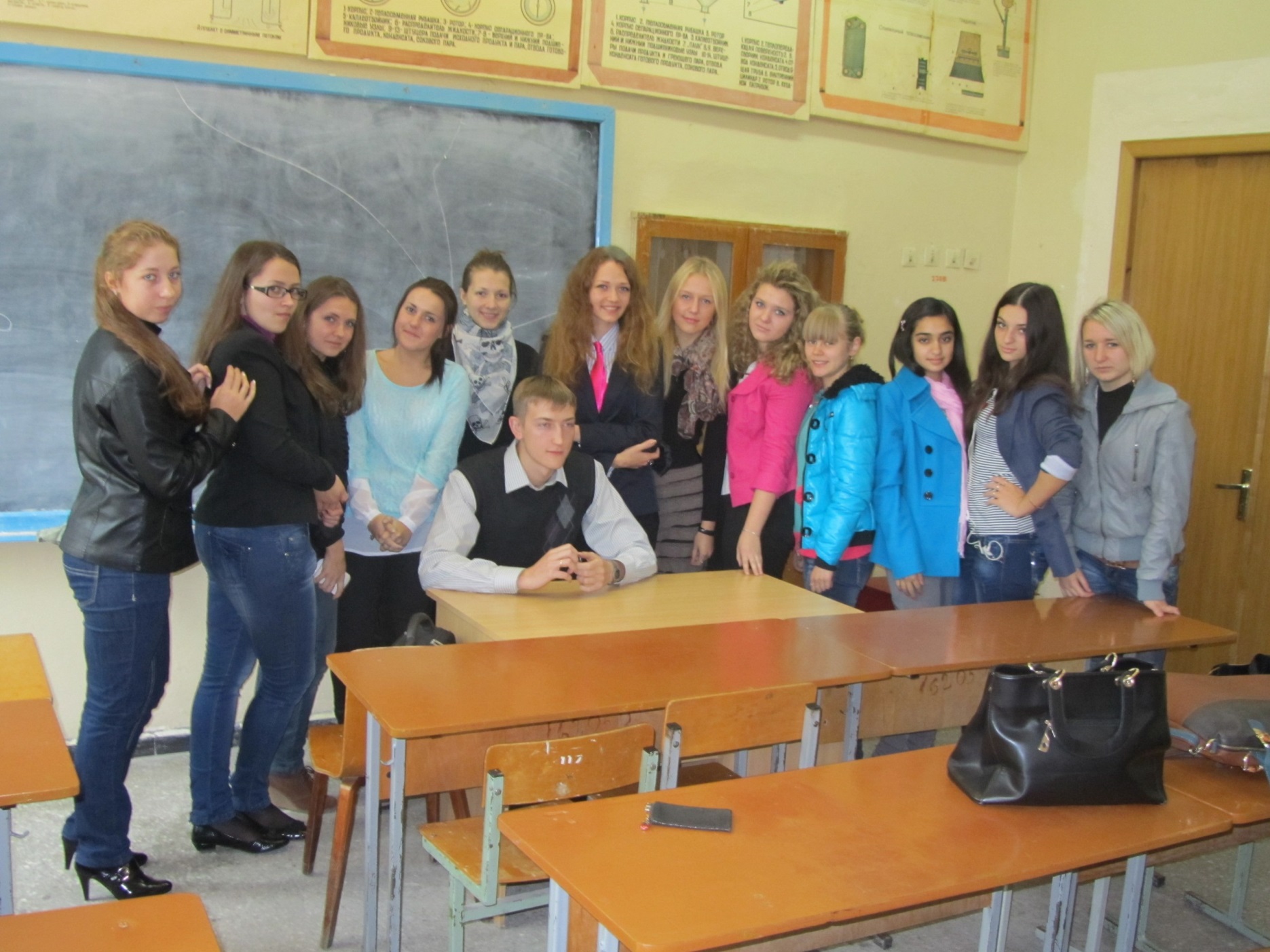 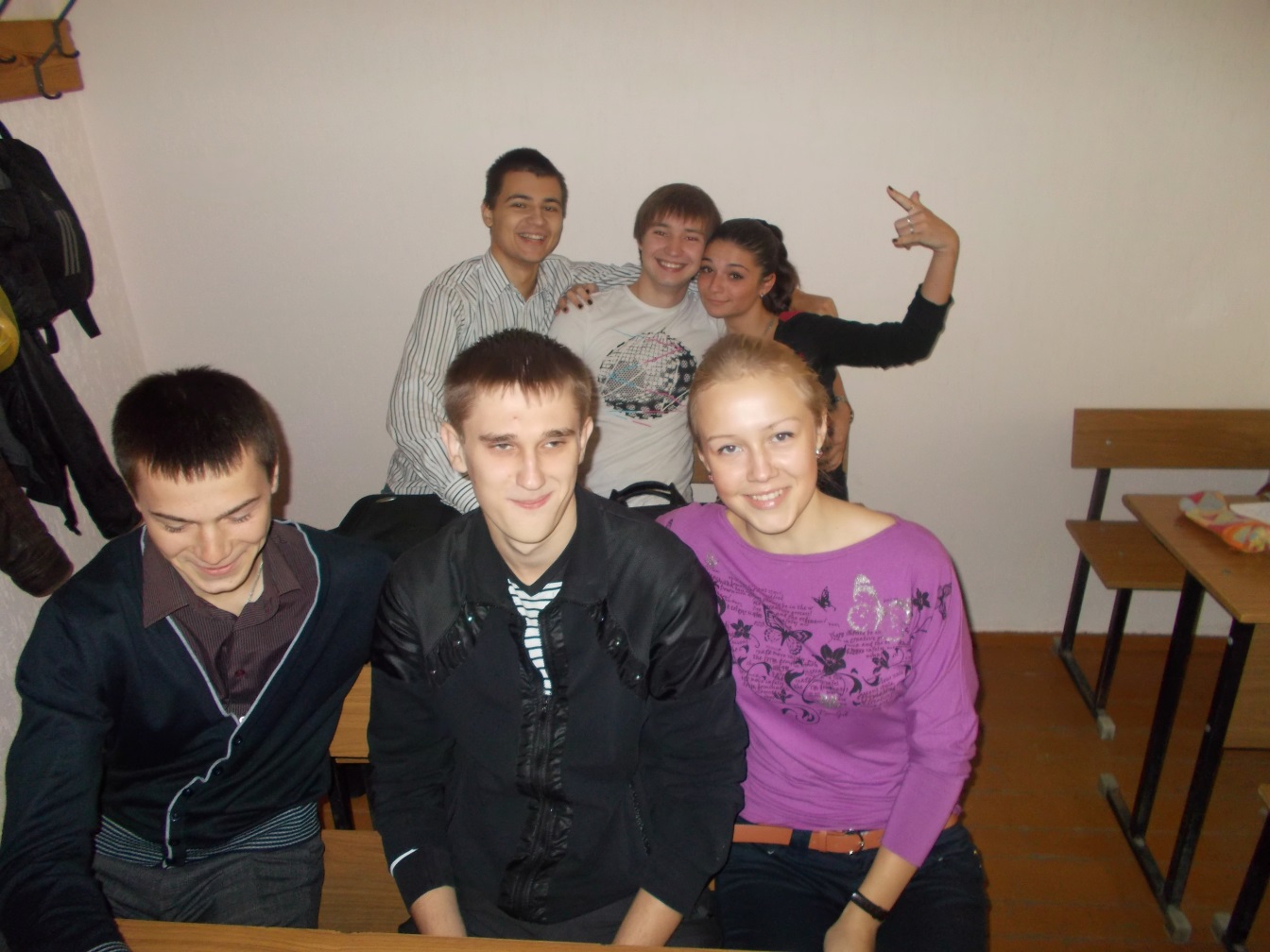 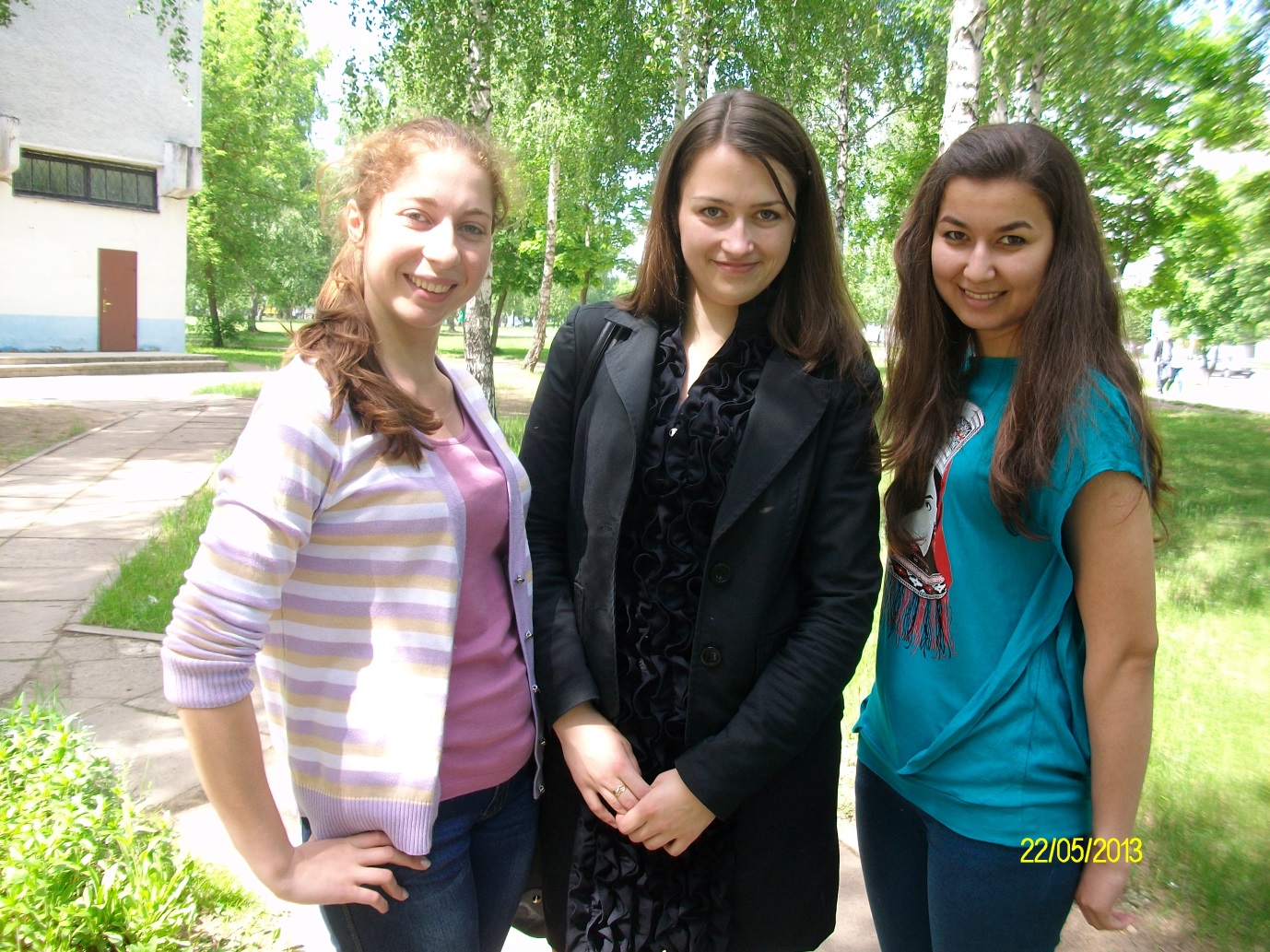 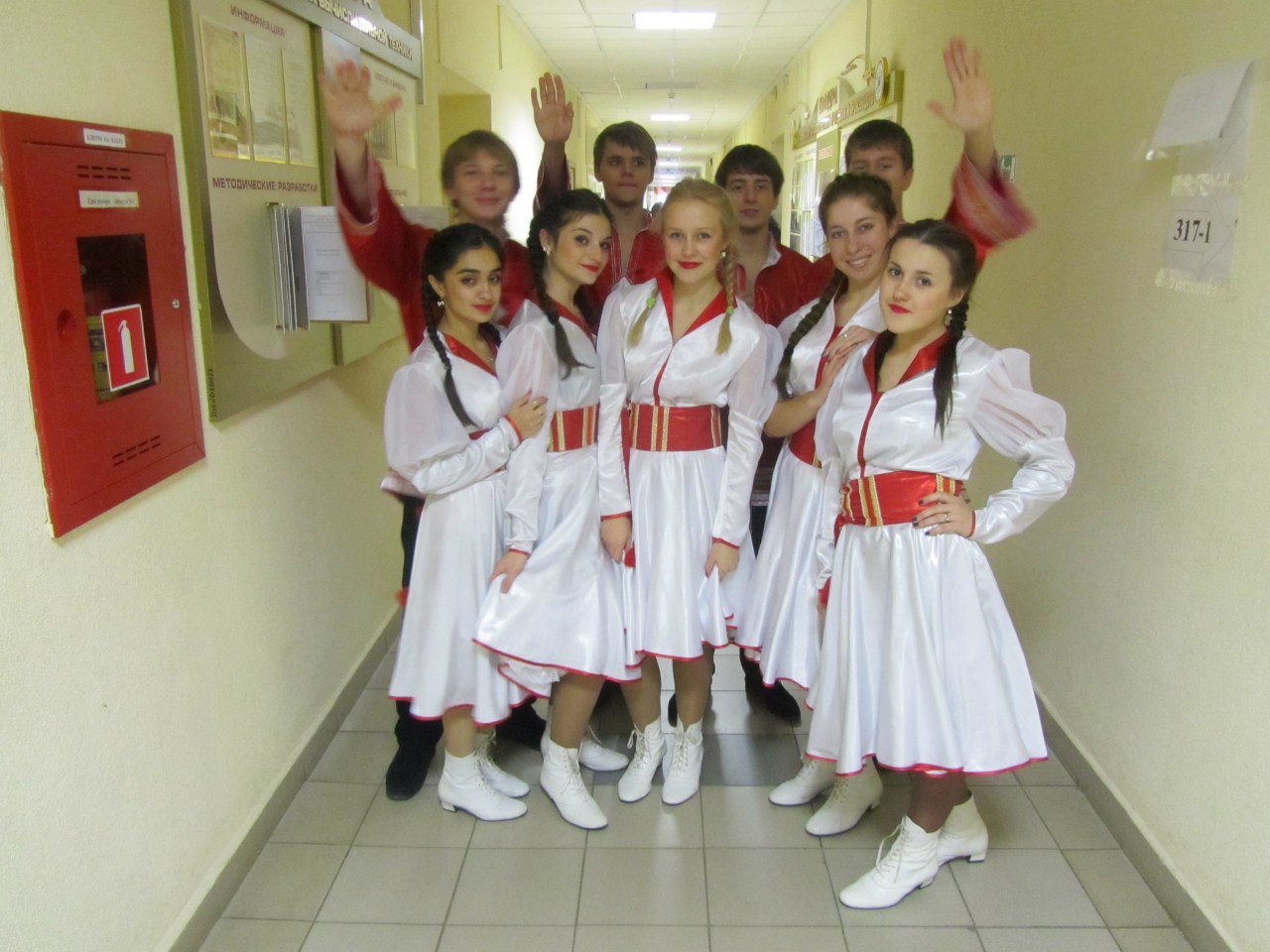 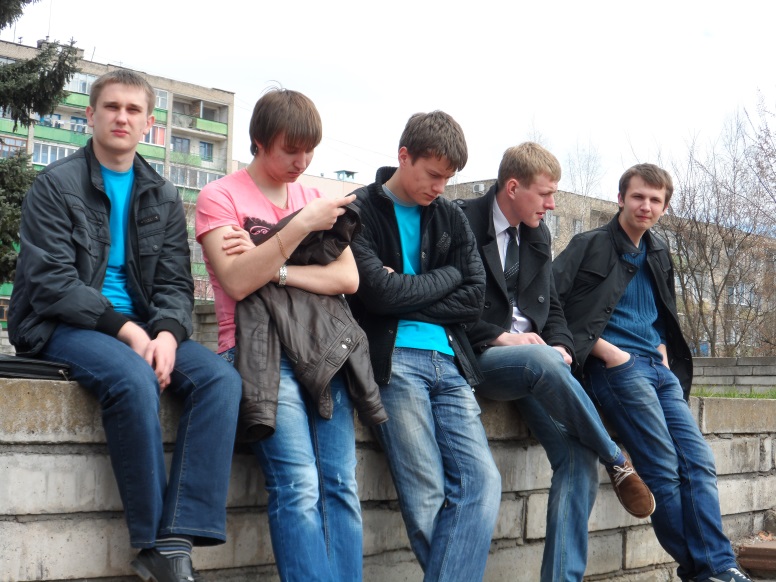 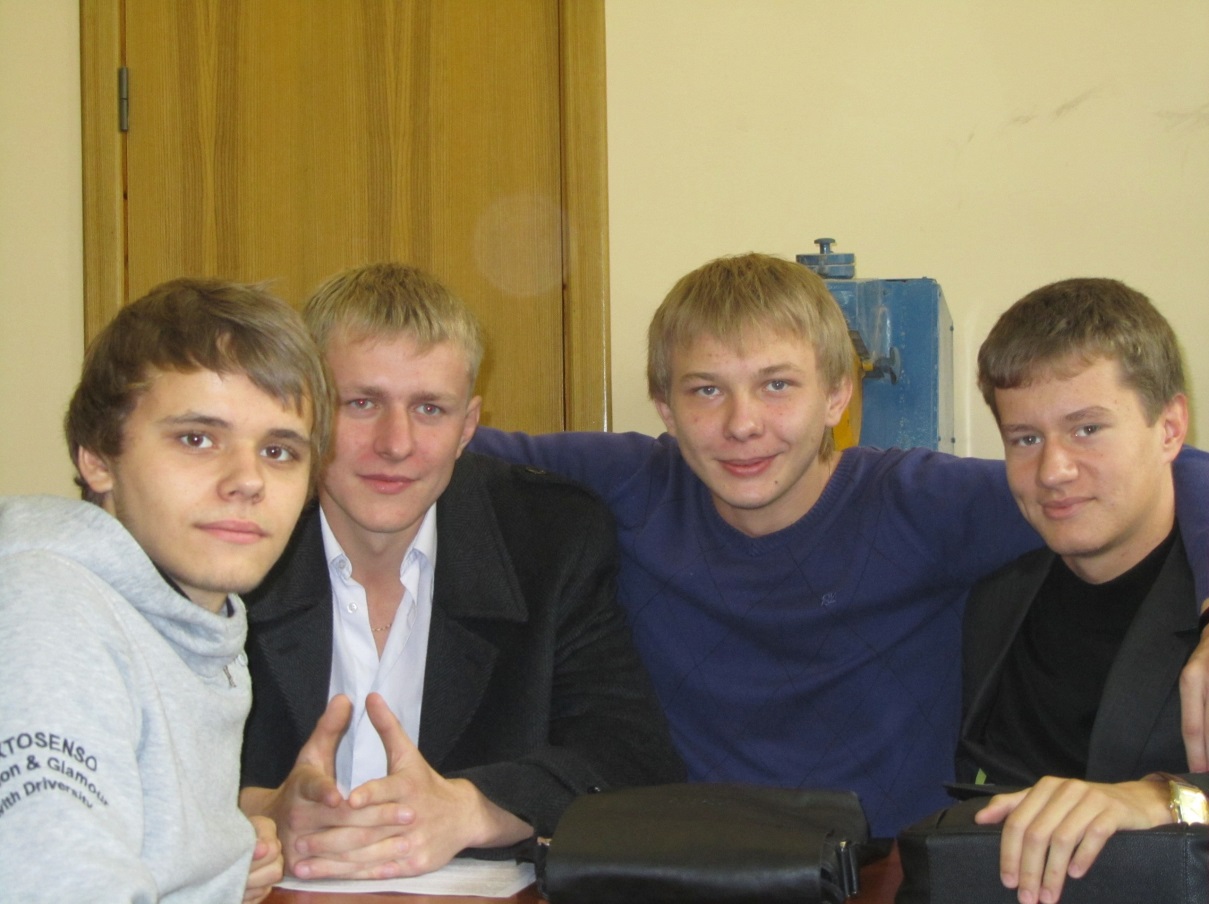 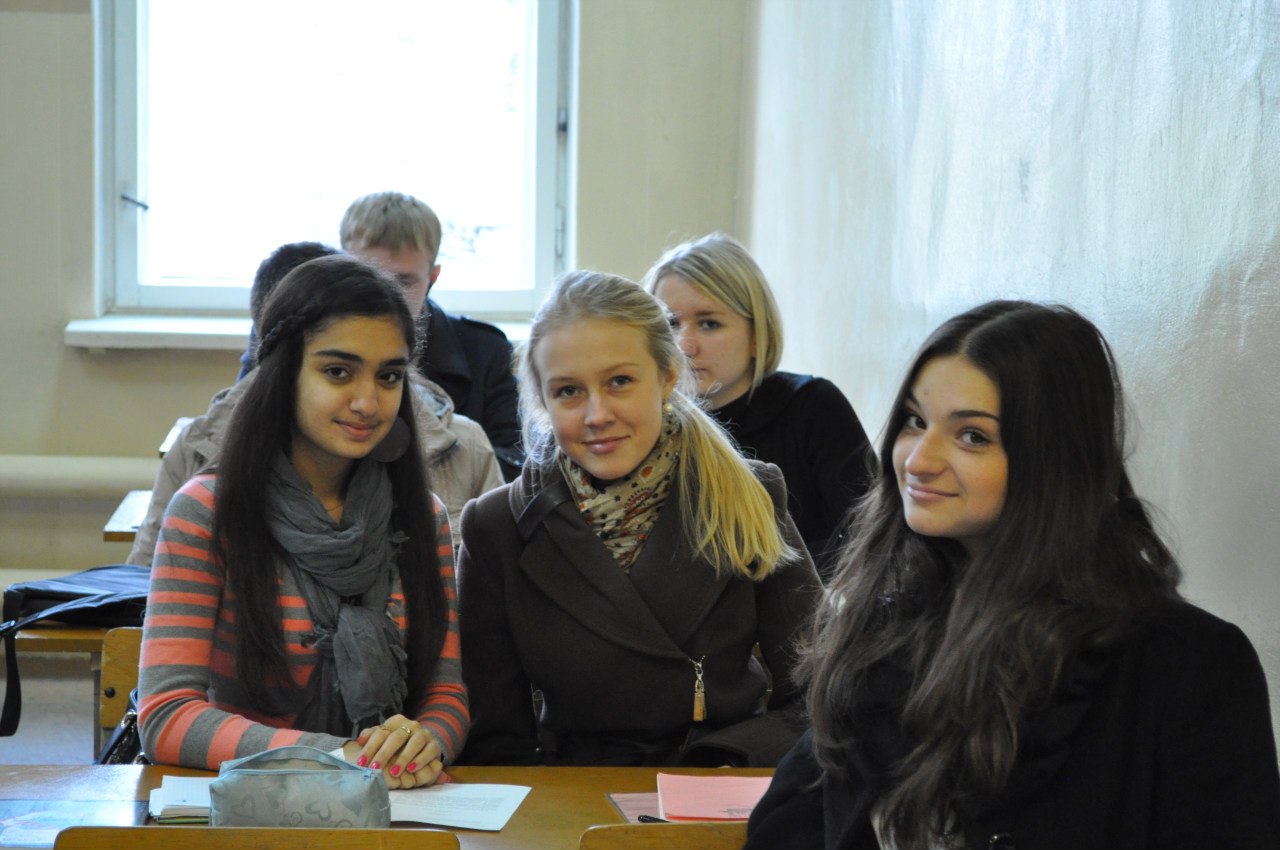 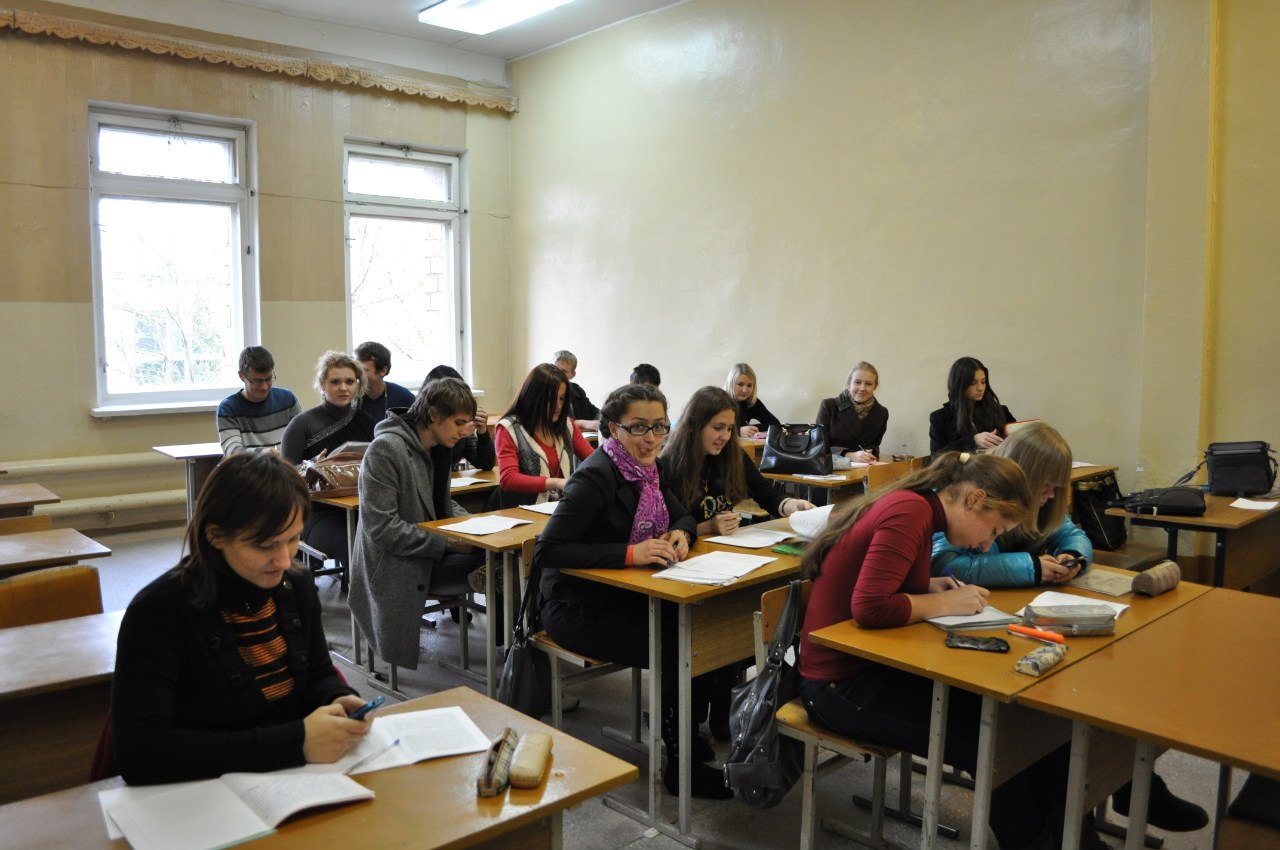 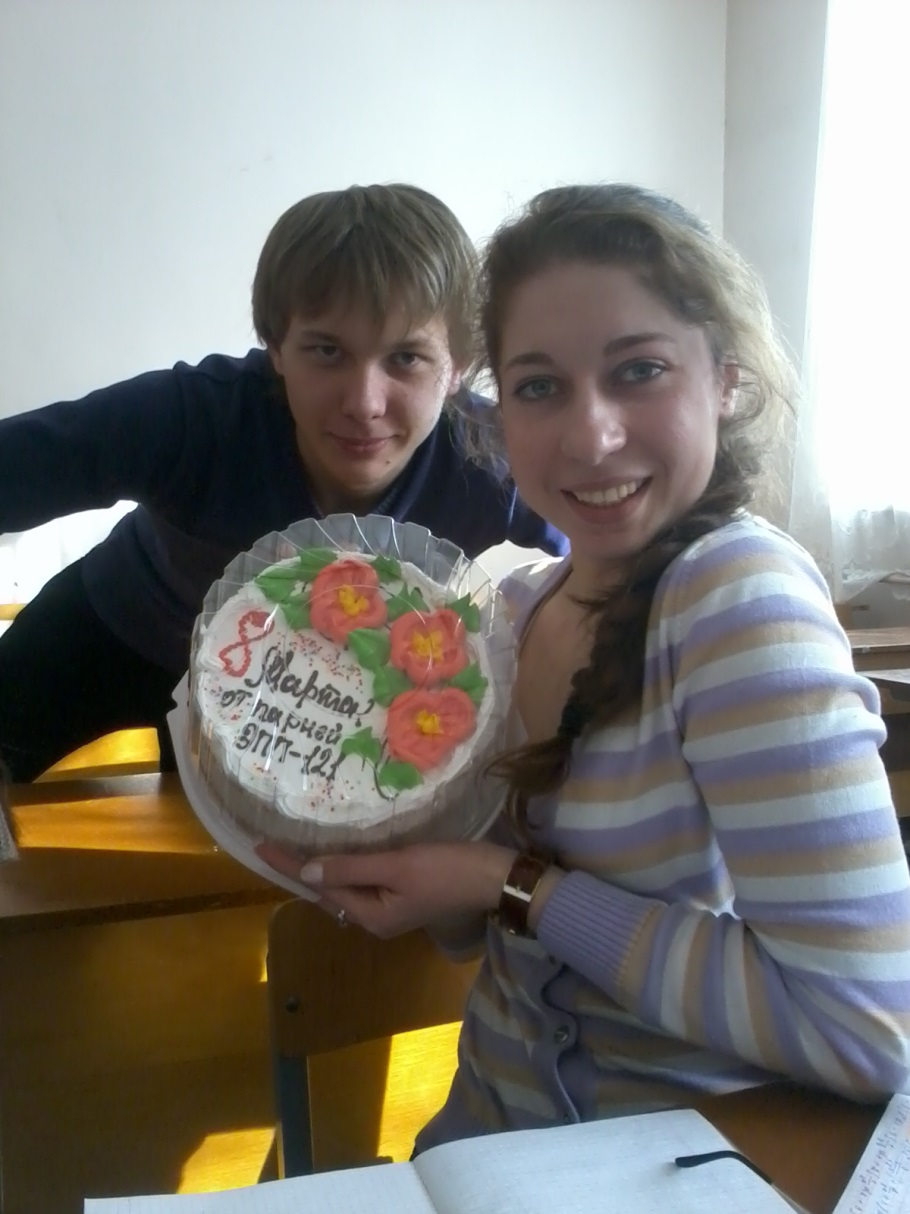 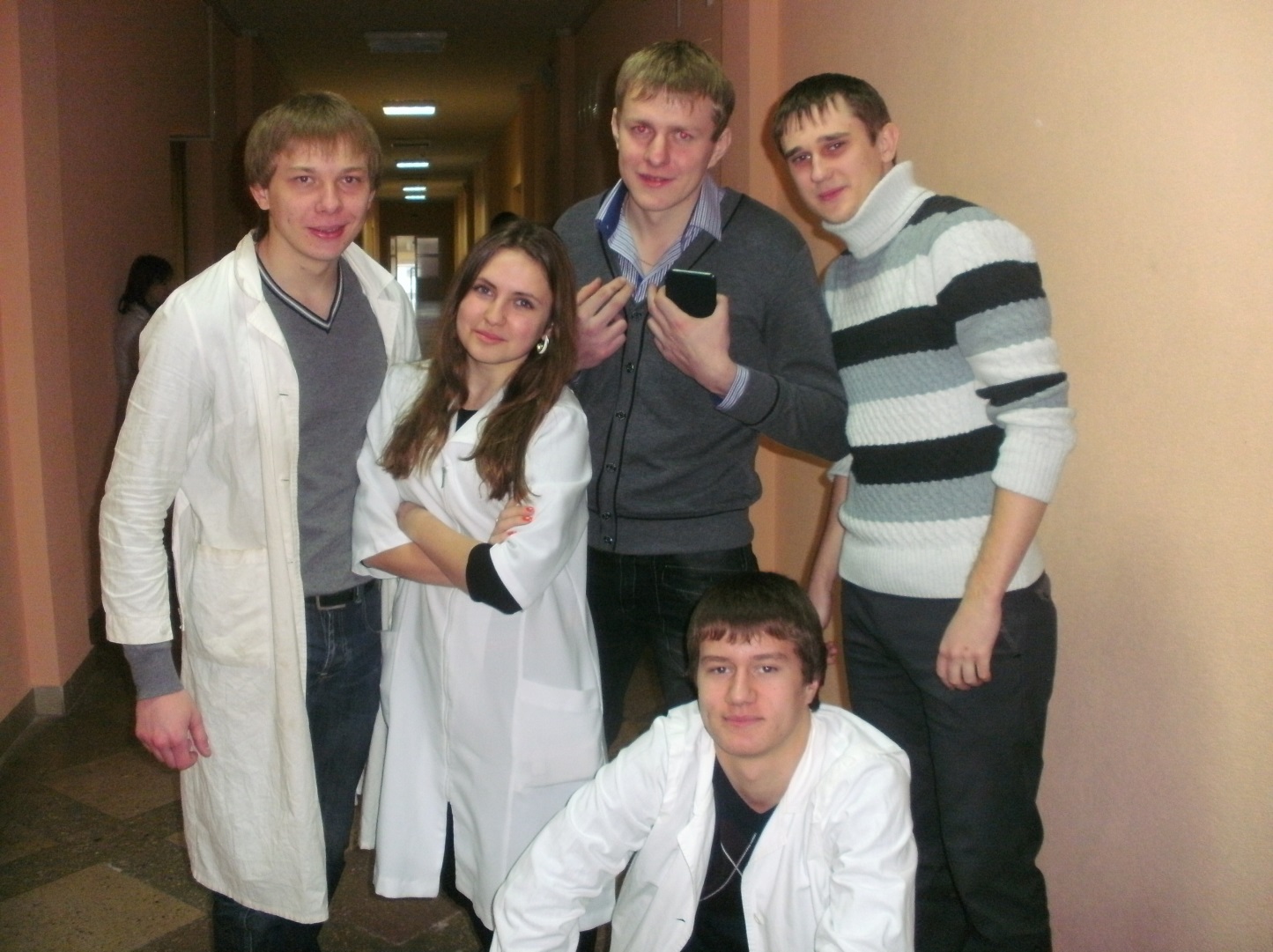 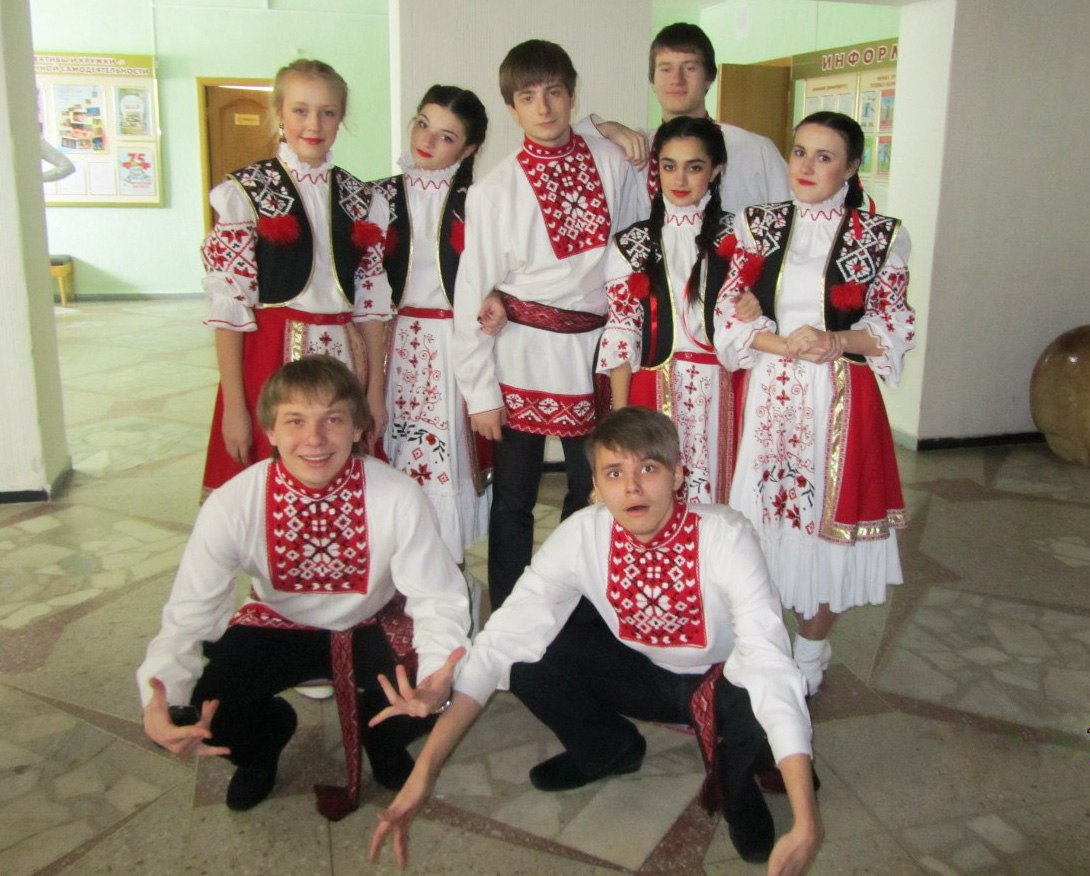 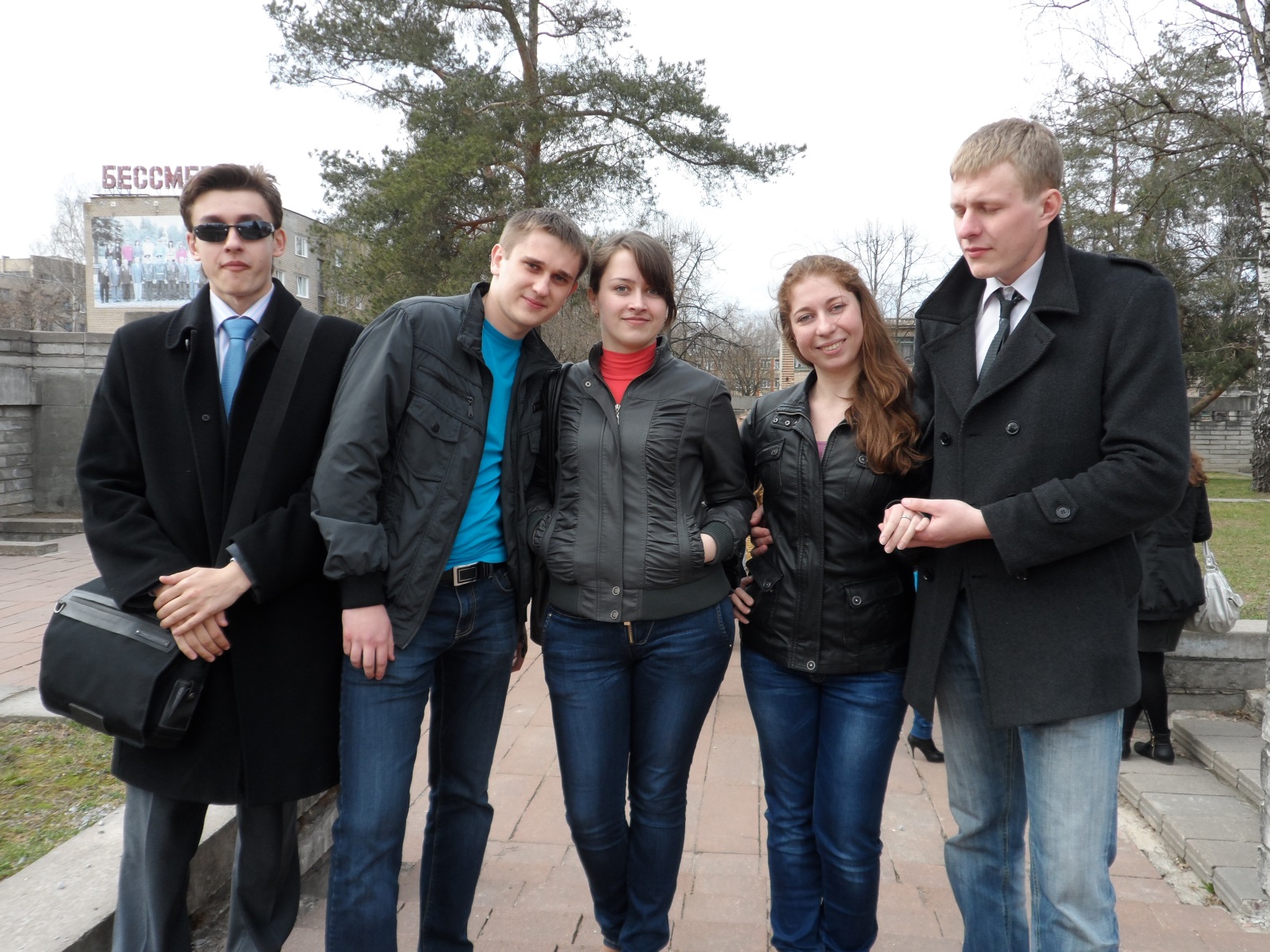 2 курс
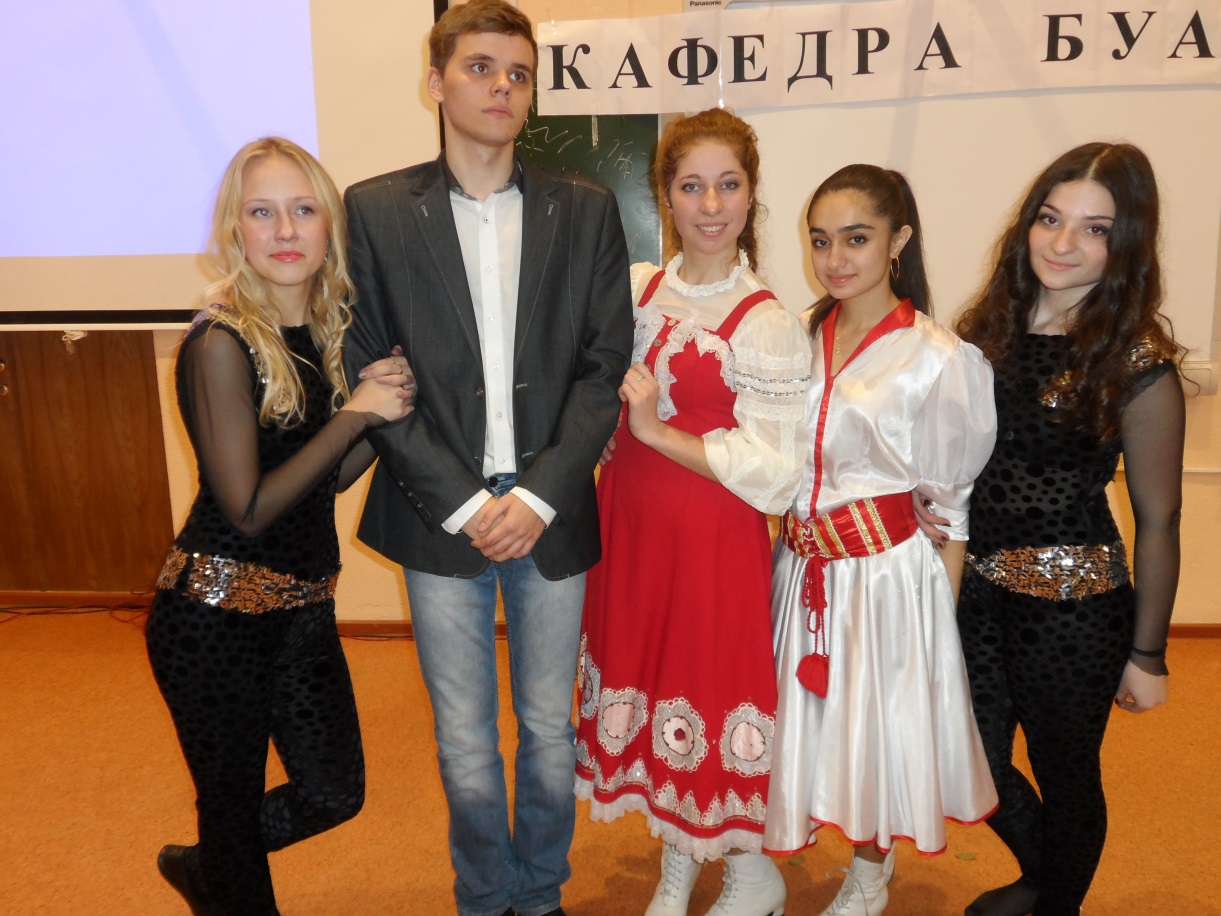 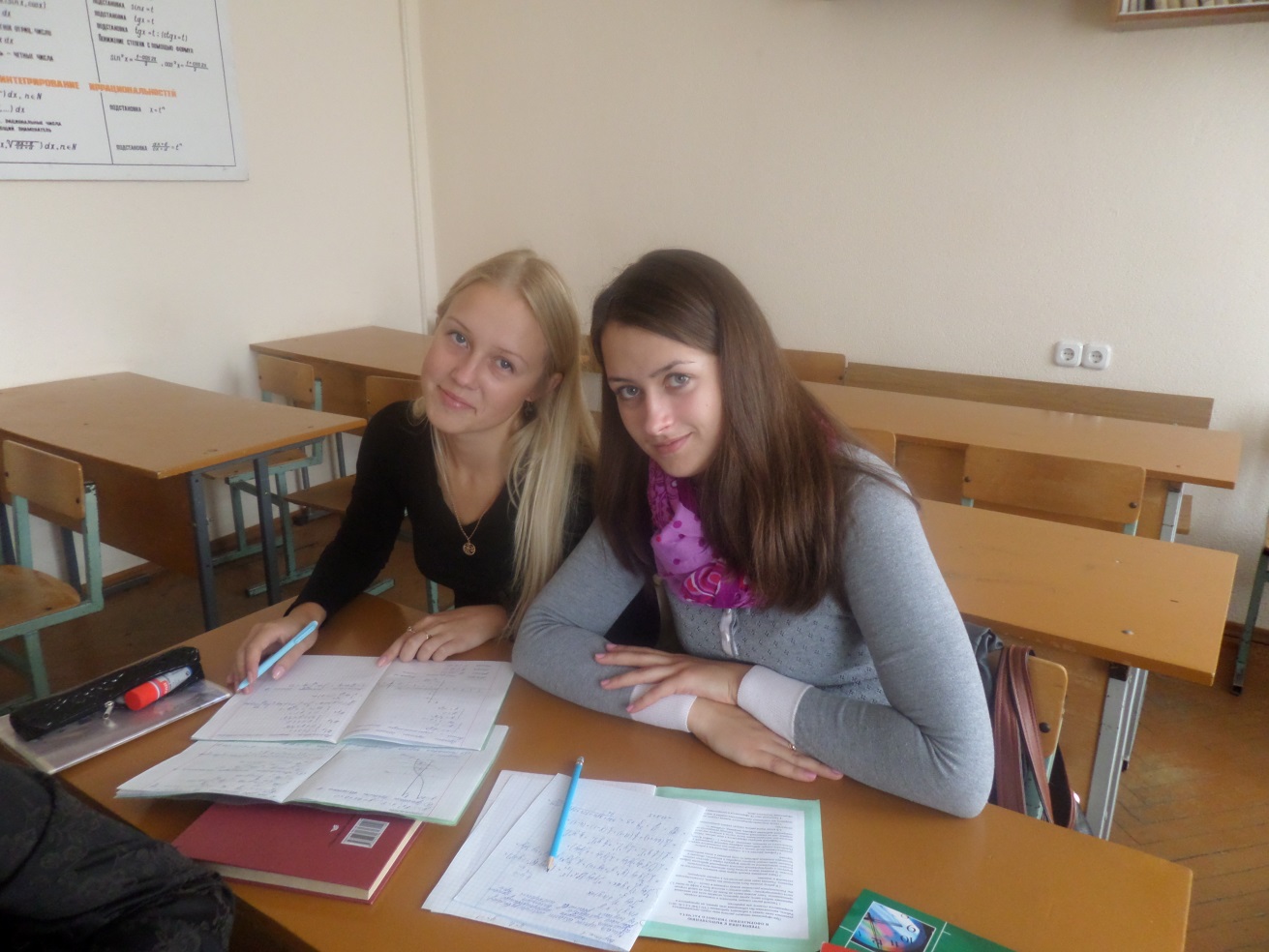 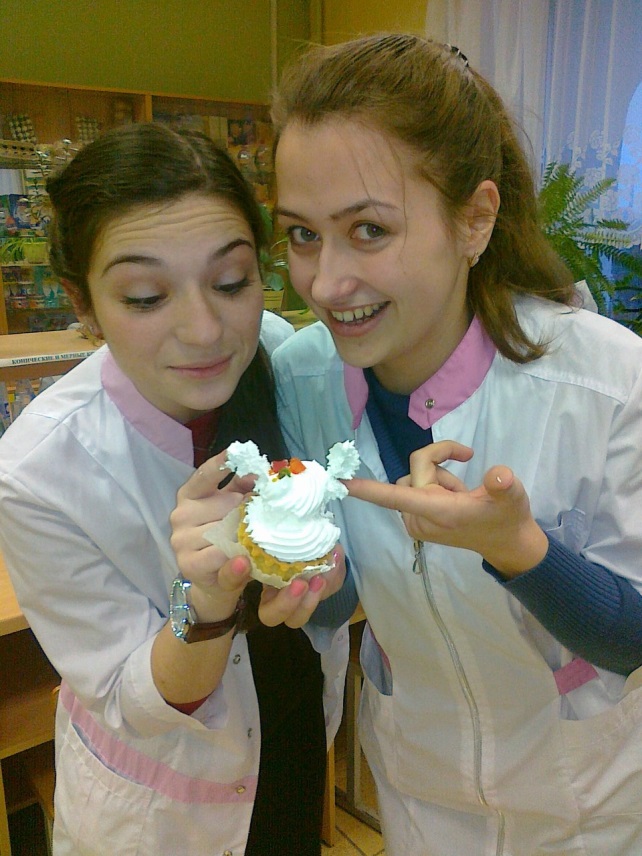 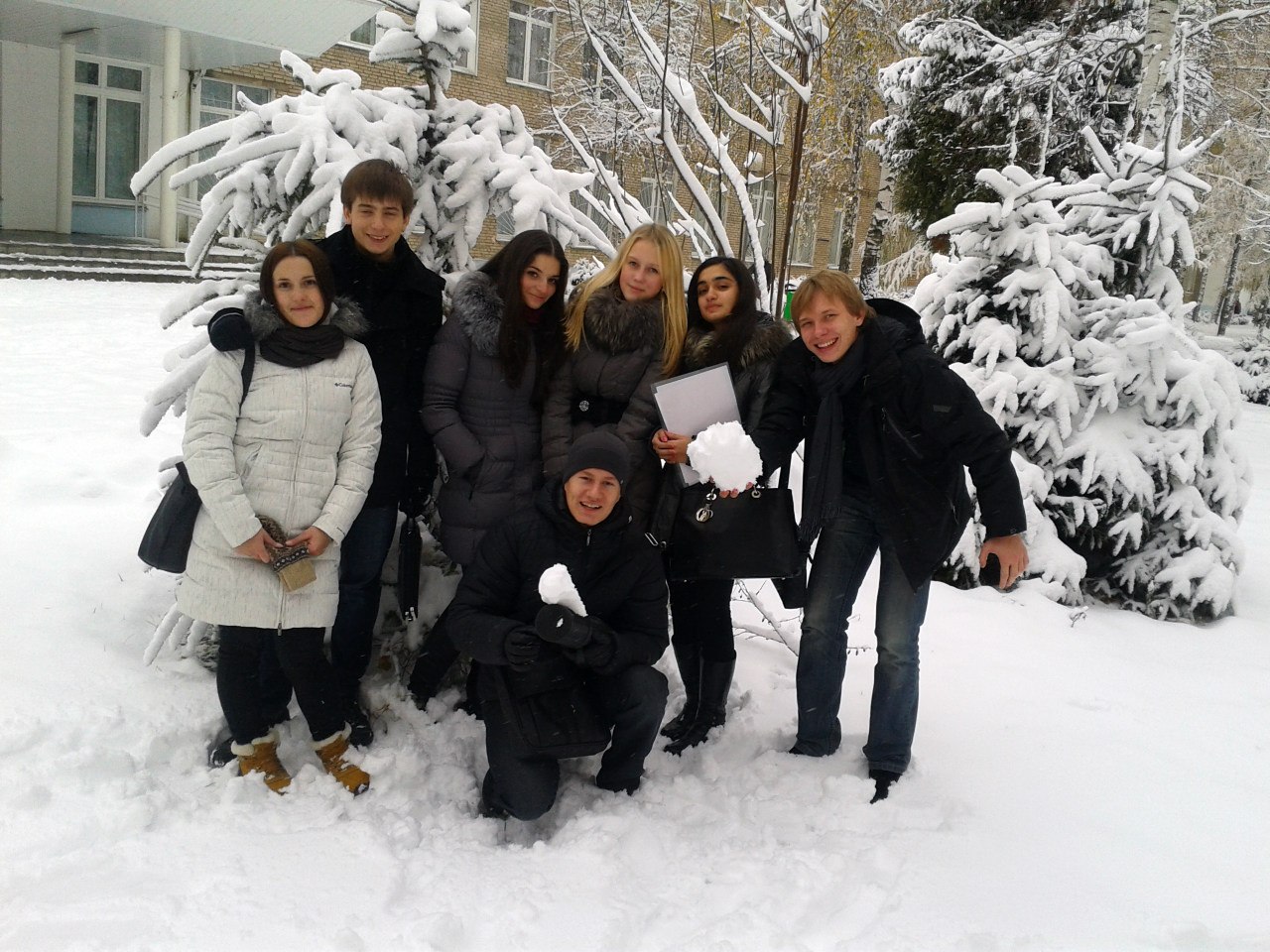 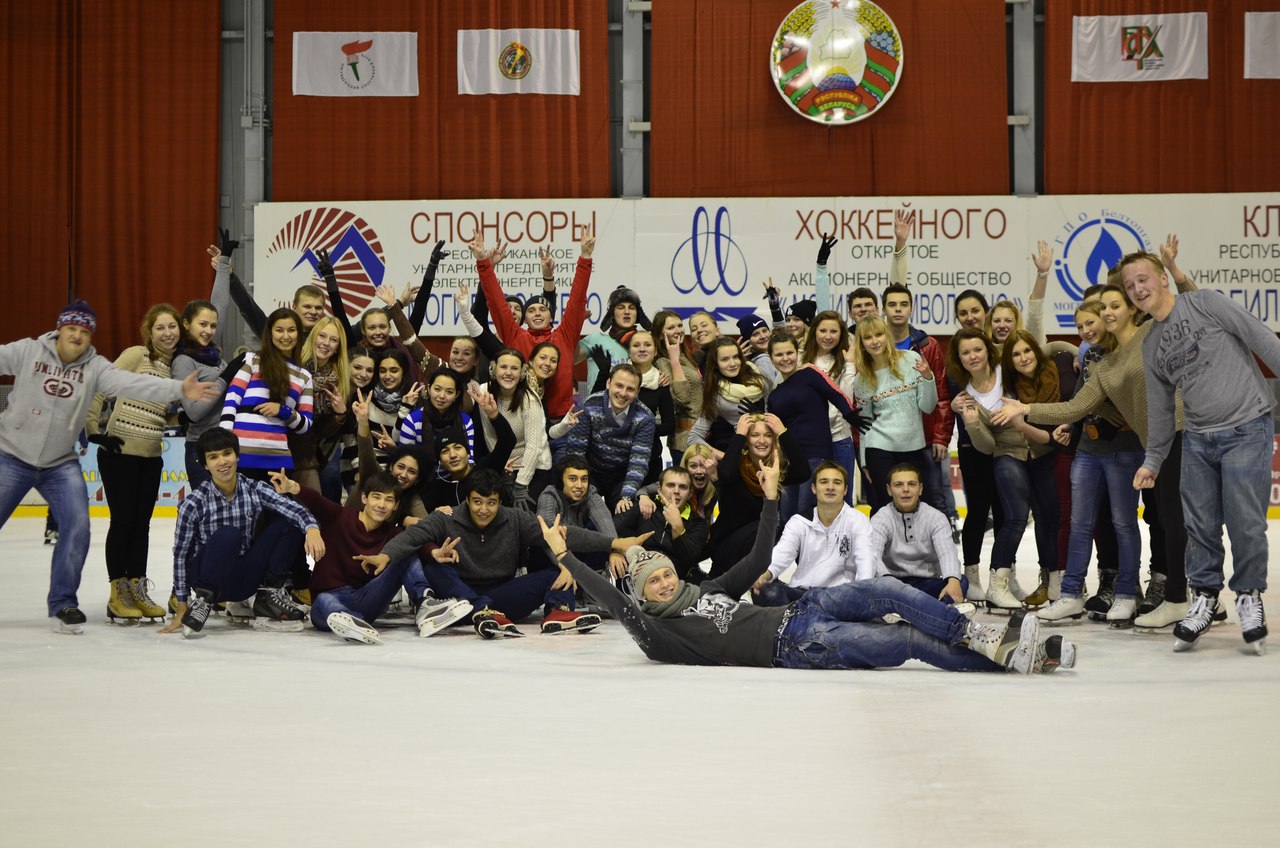 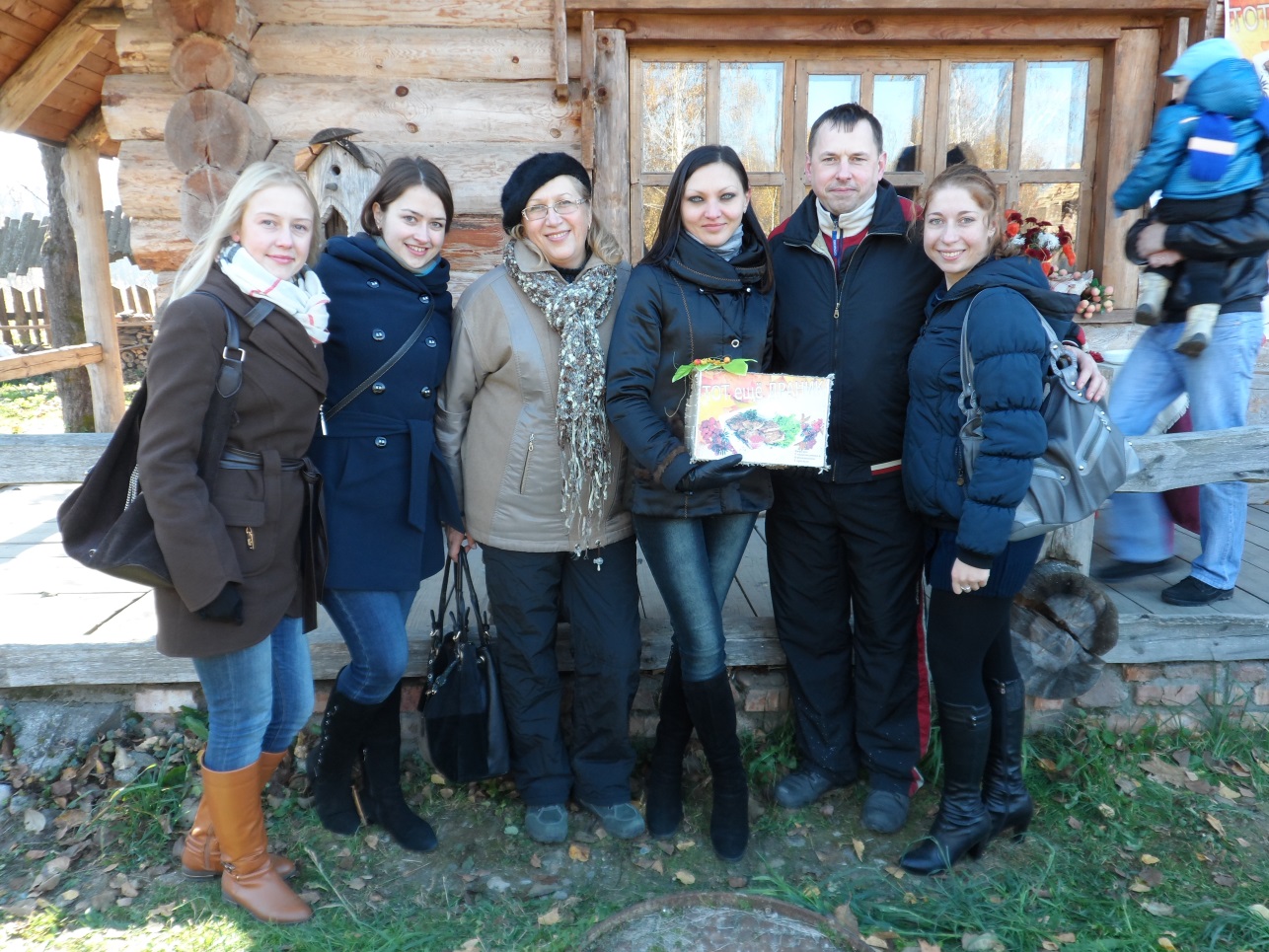 3 курс
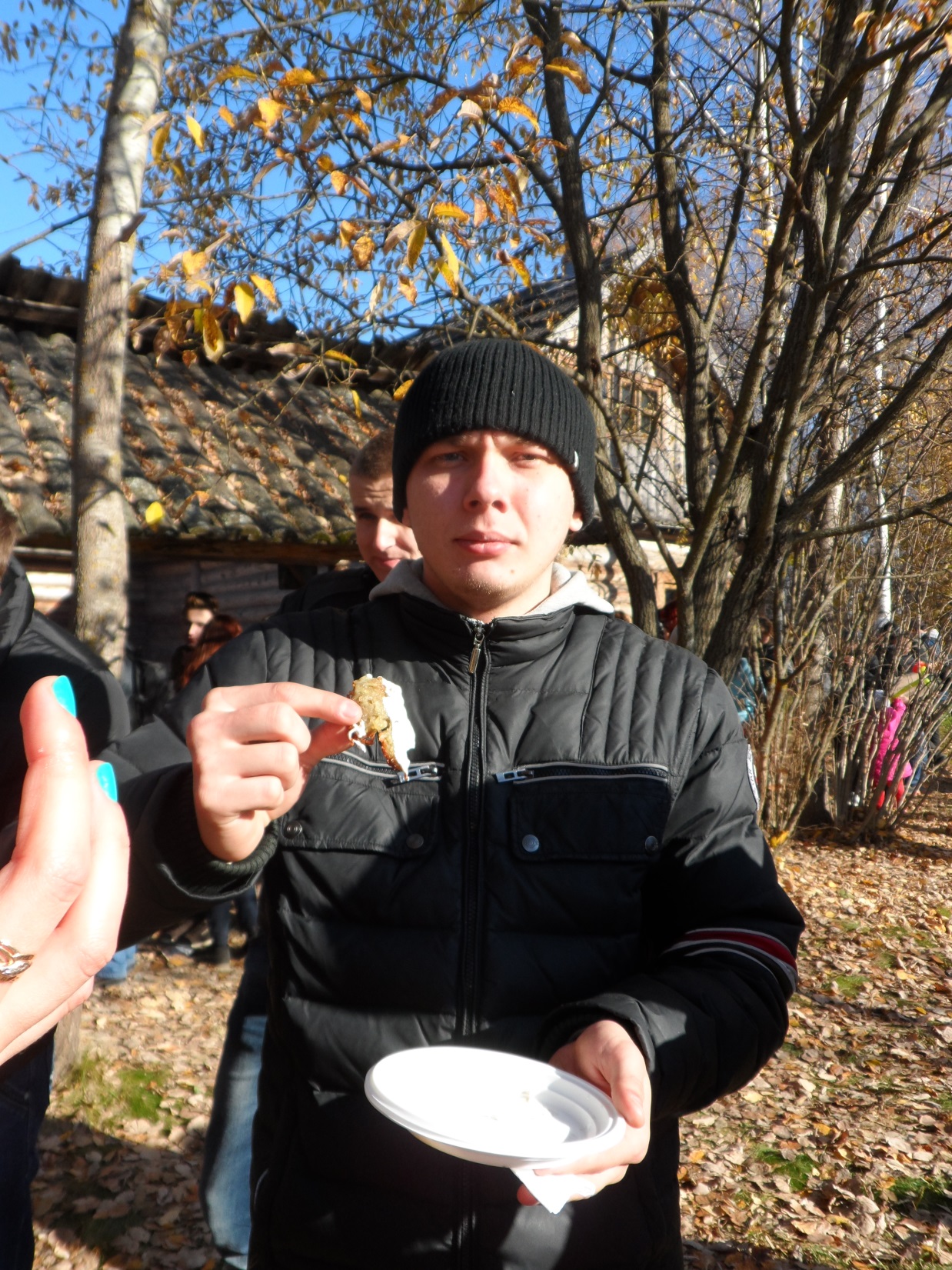 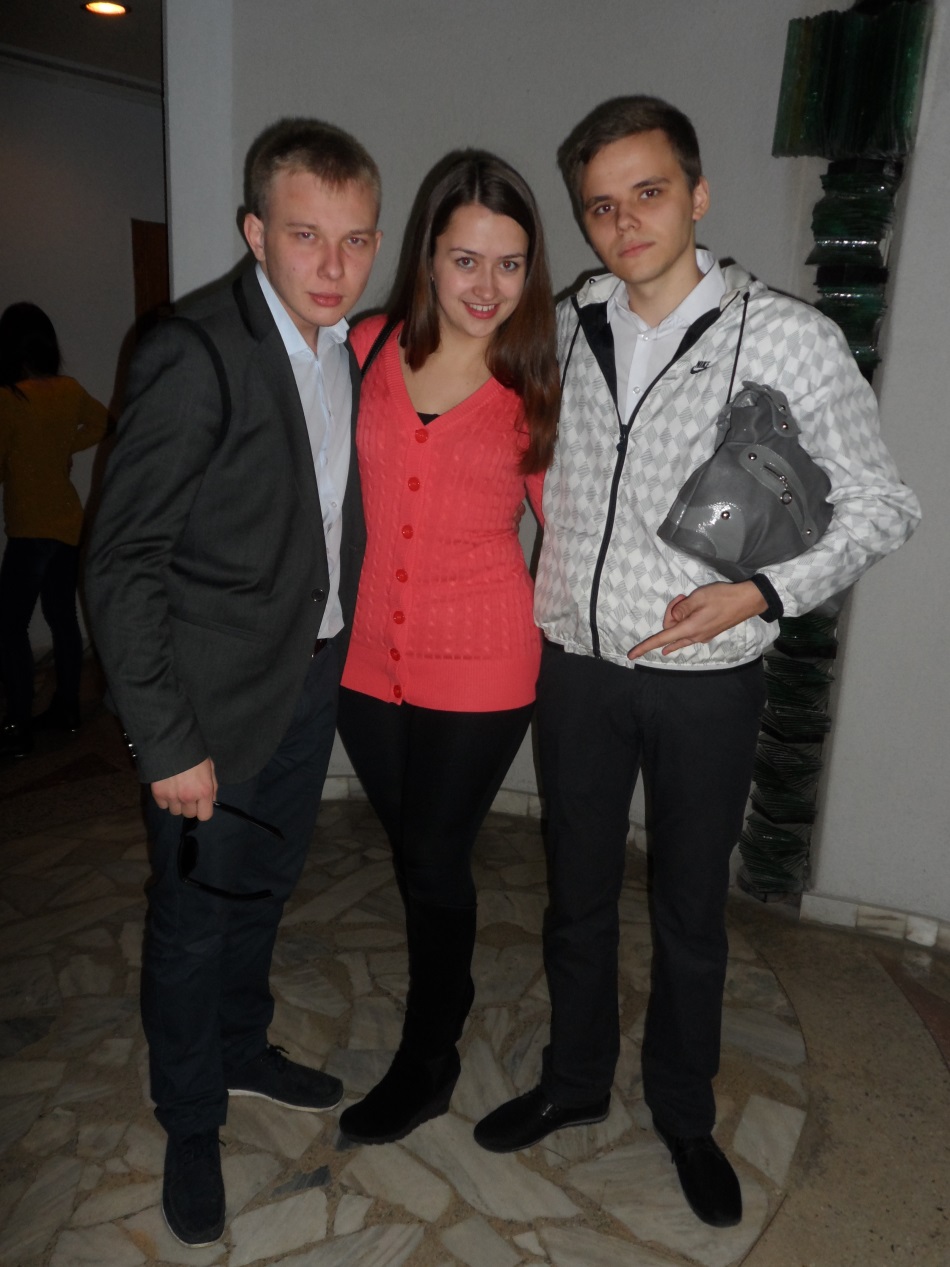 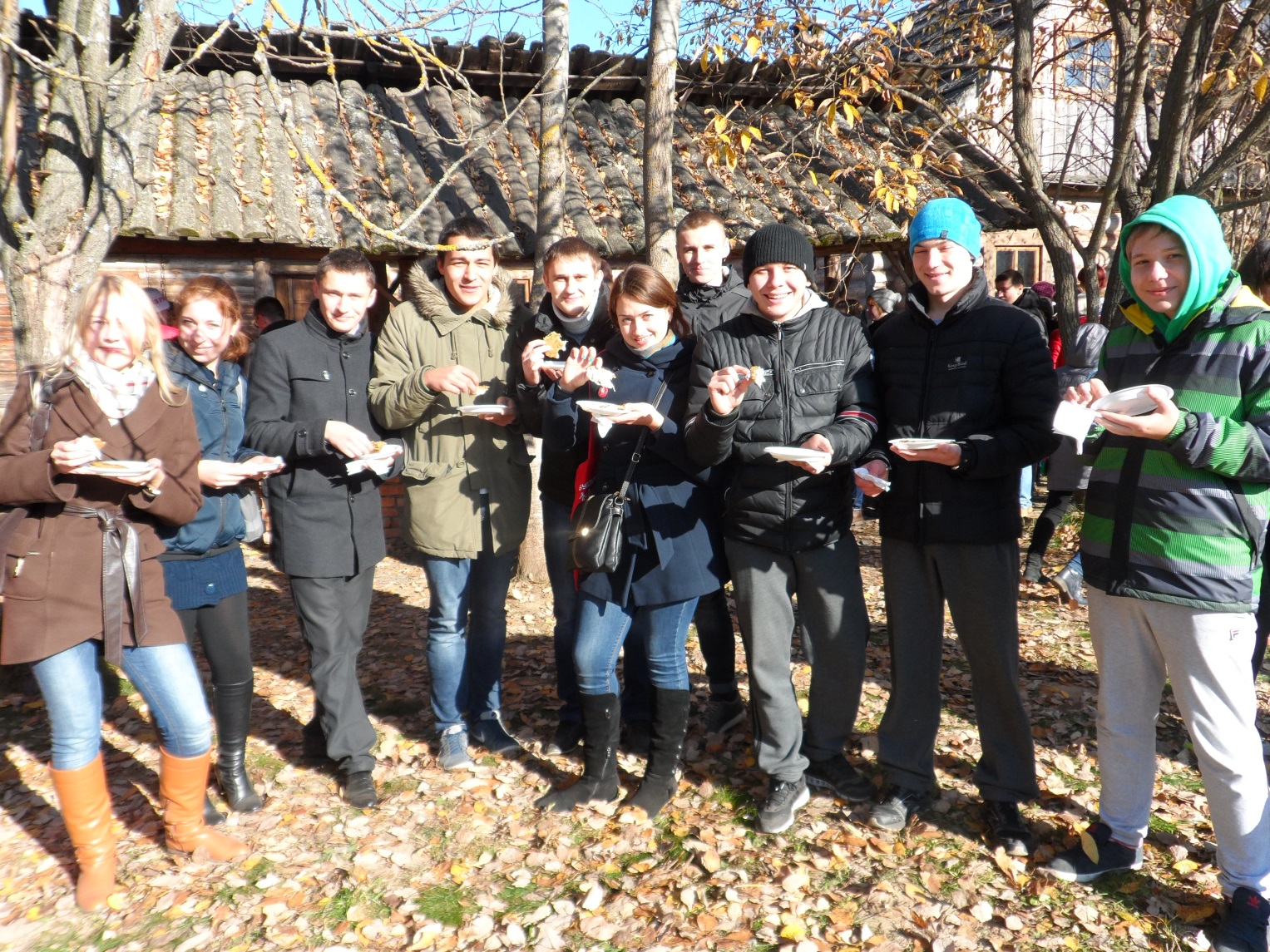 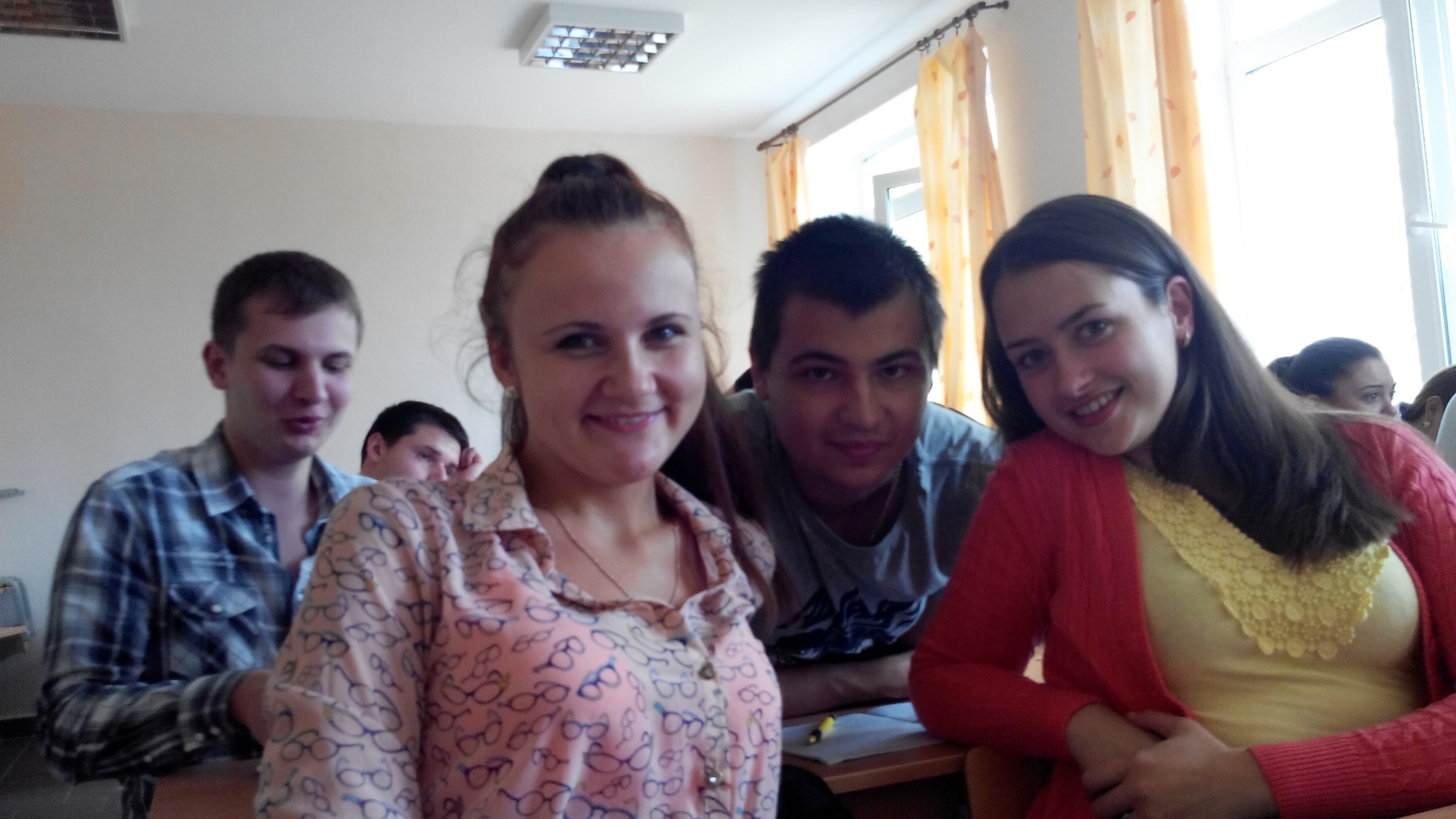 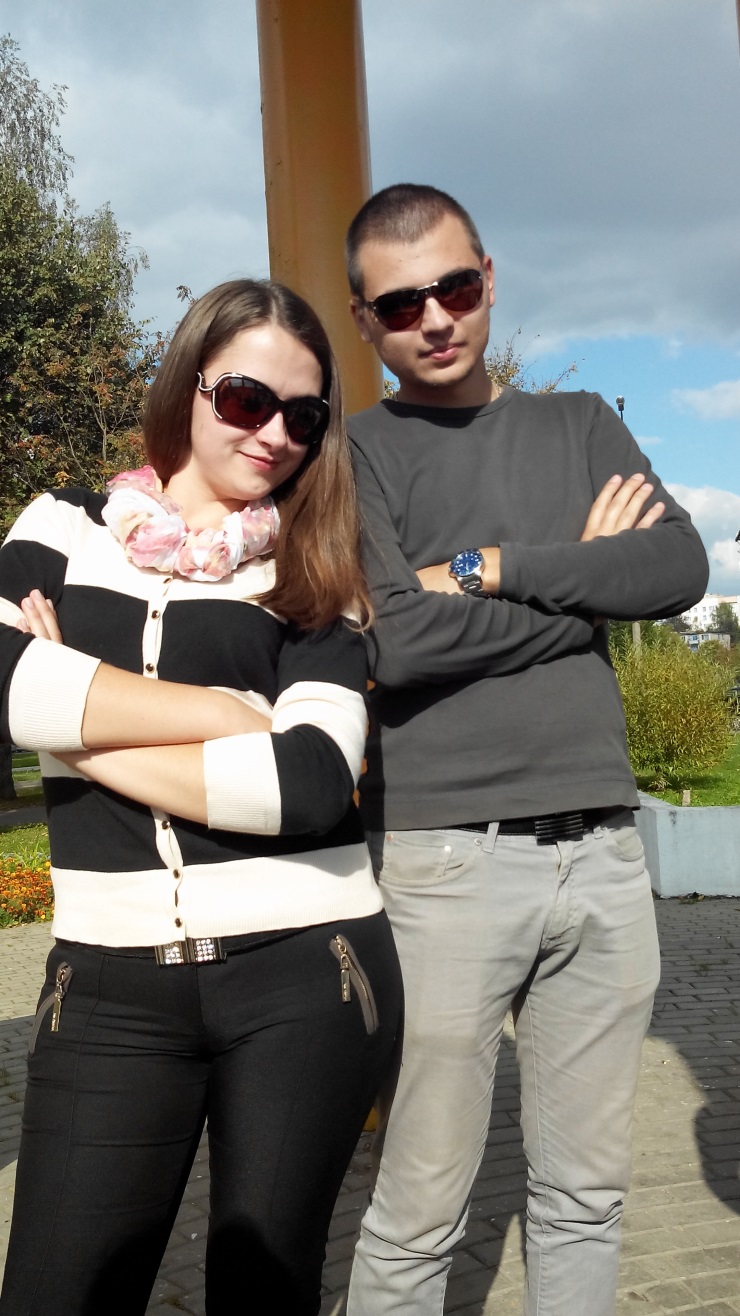 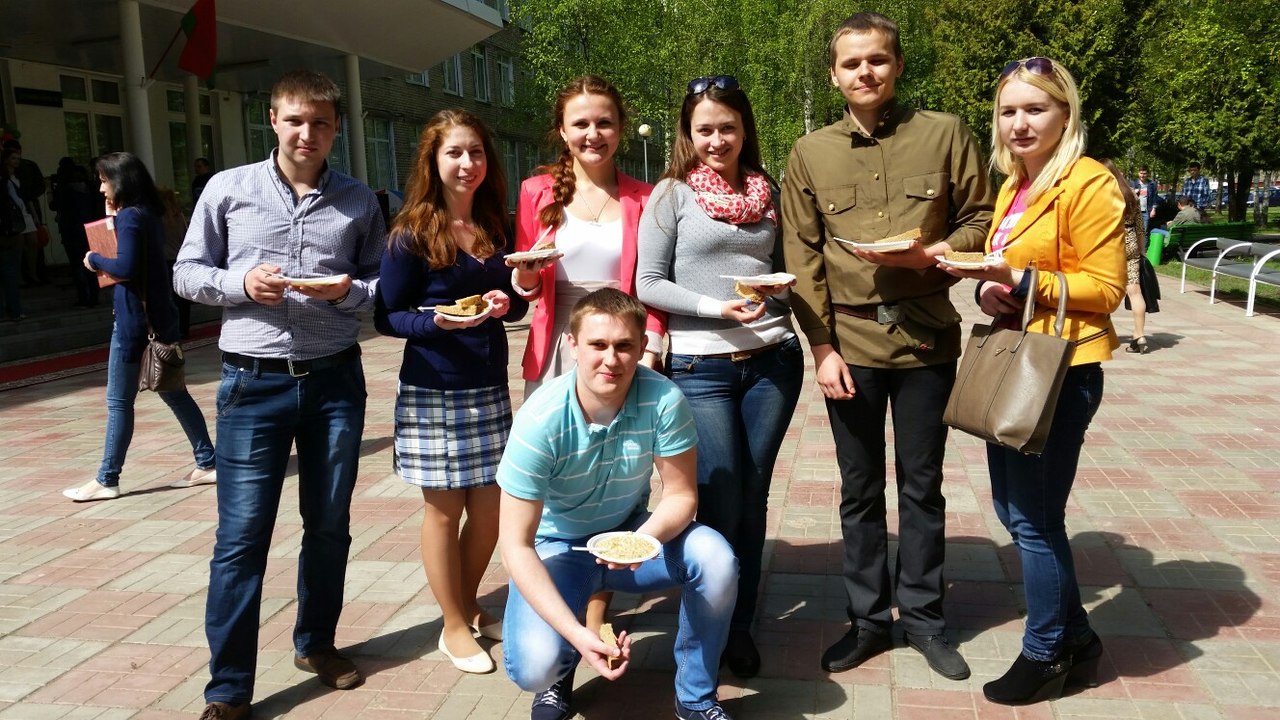 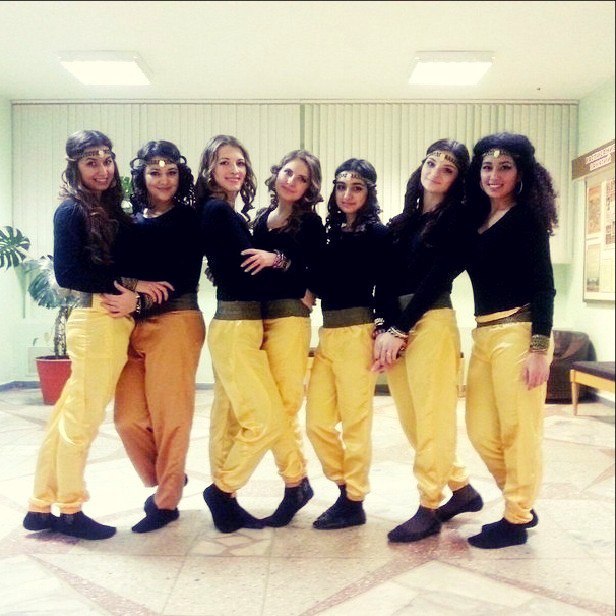 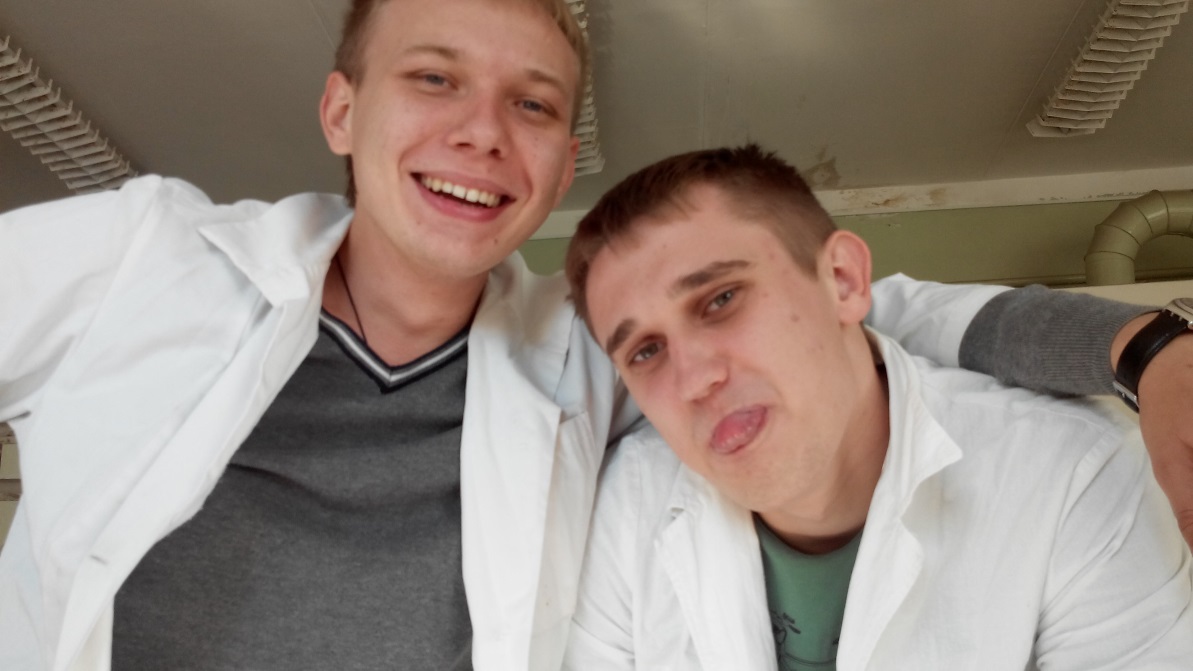 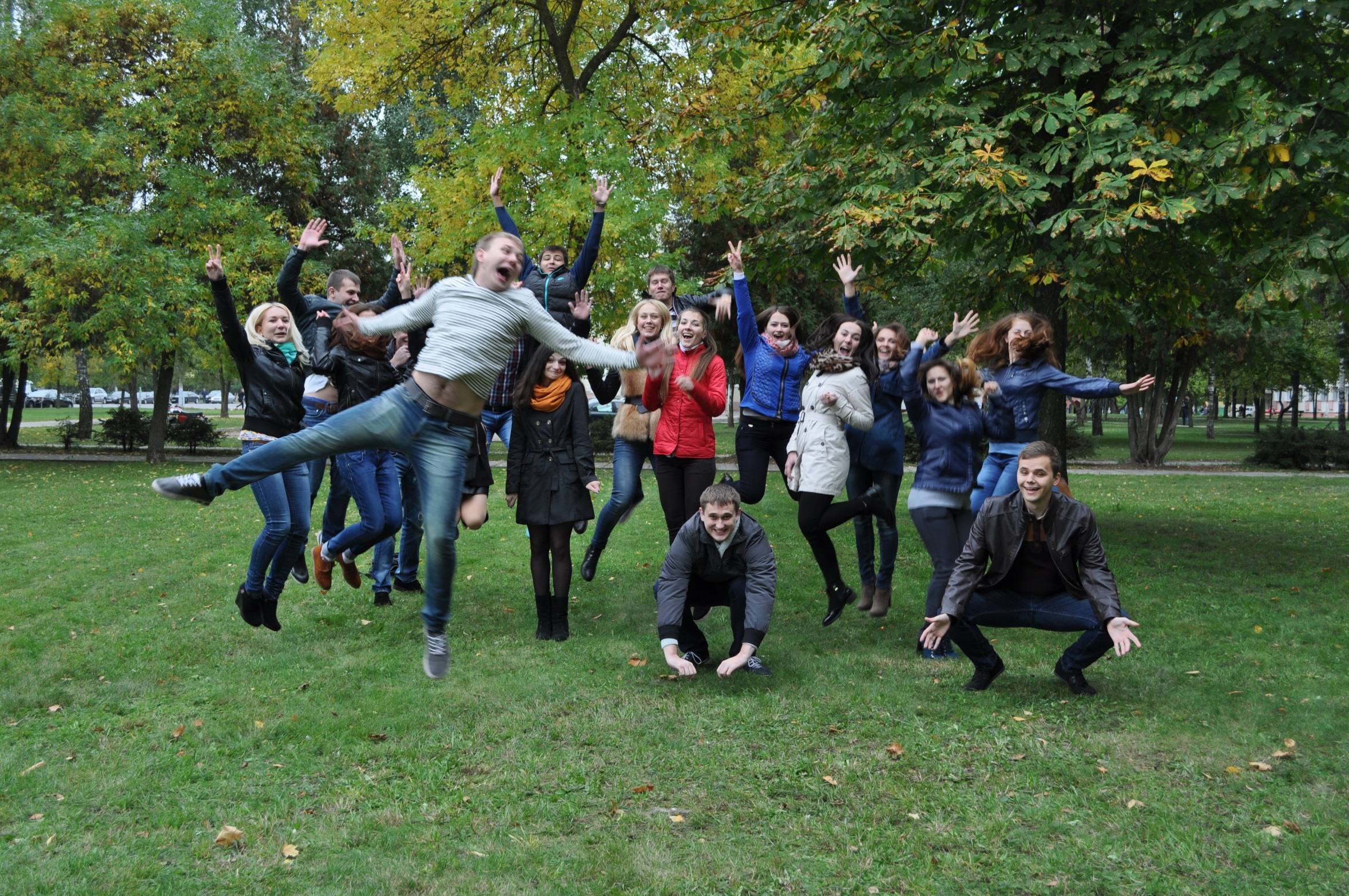 4 курс
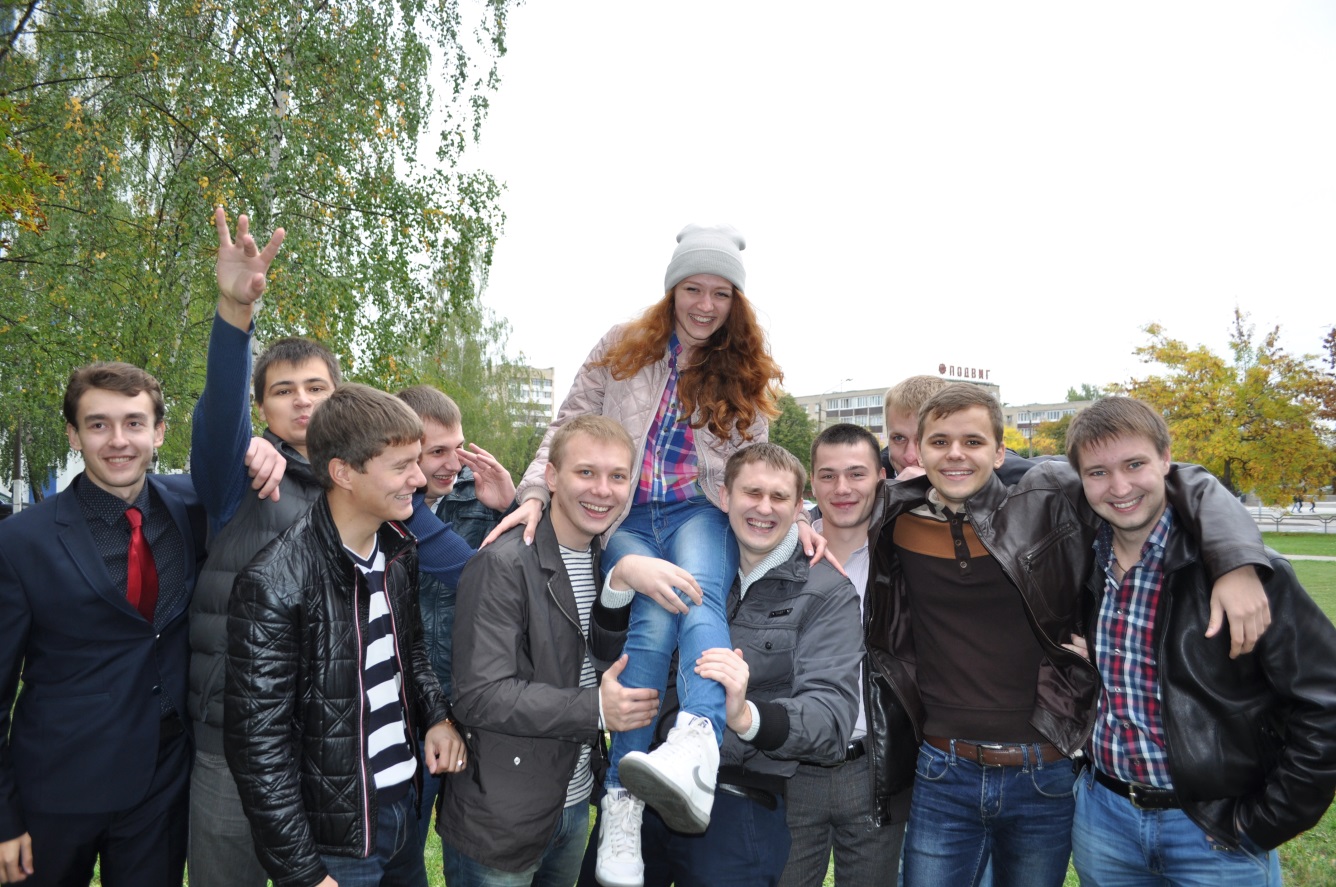 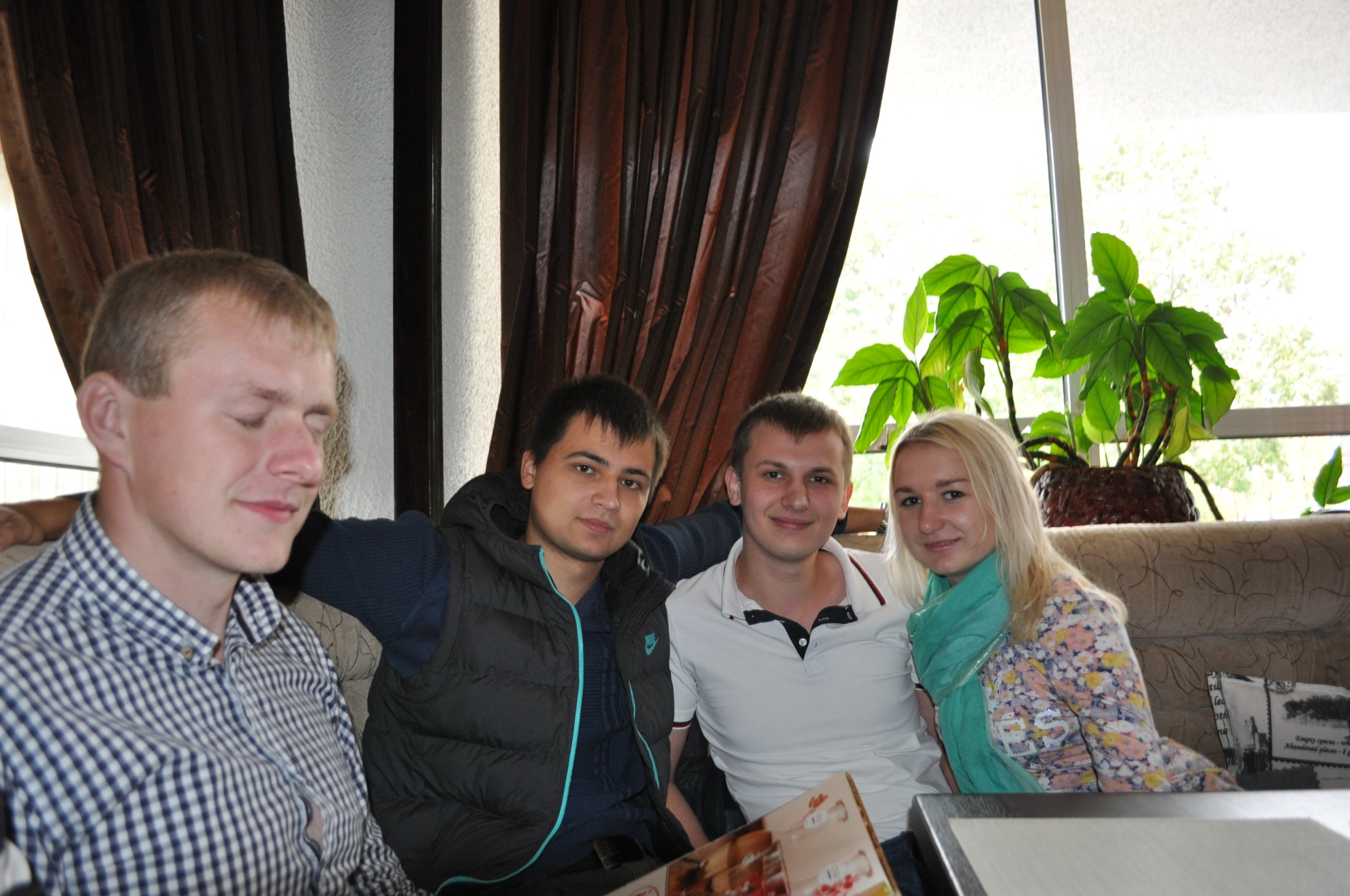 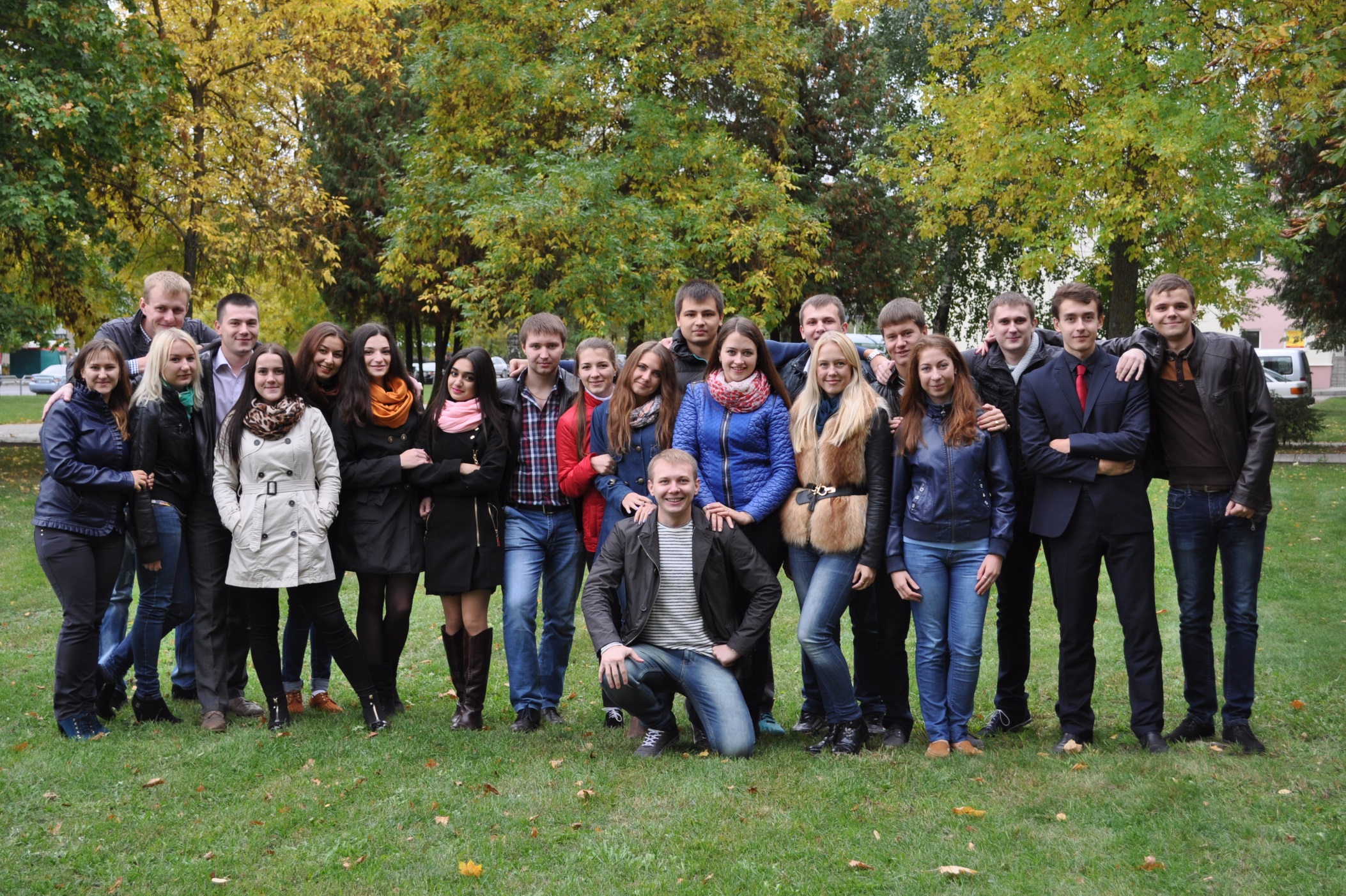 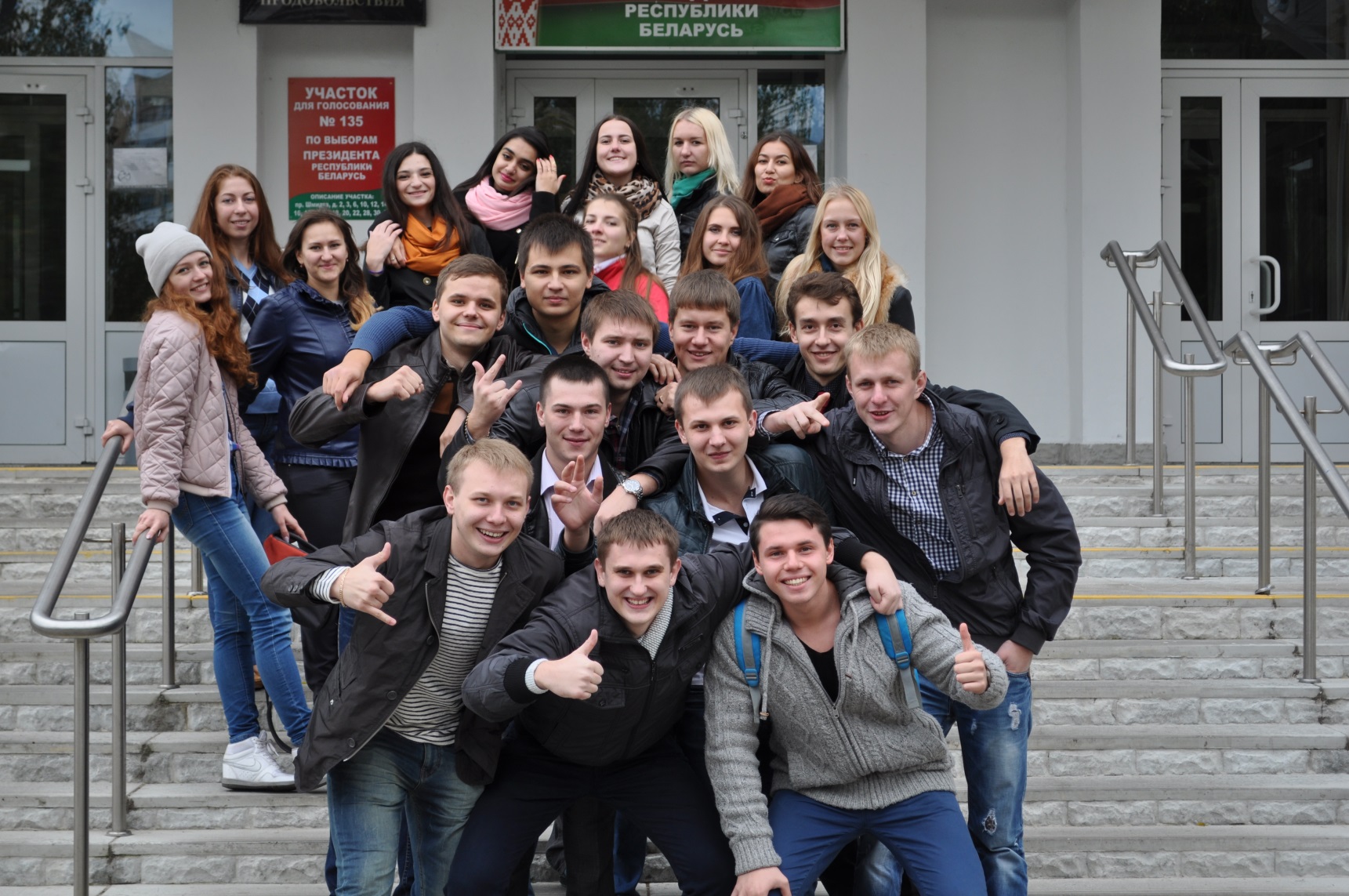 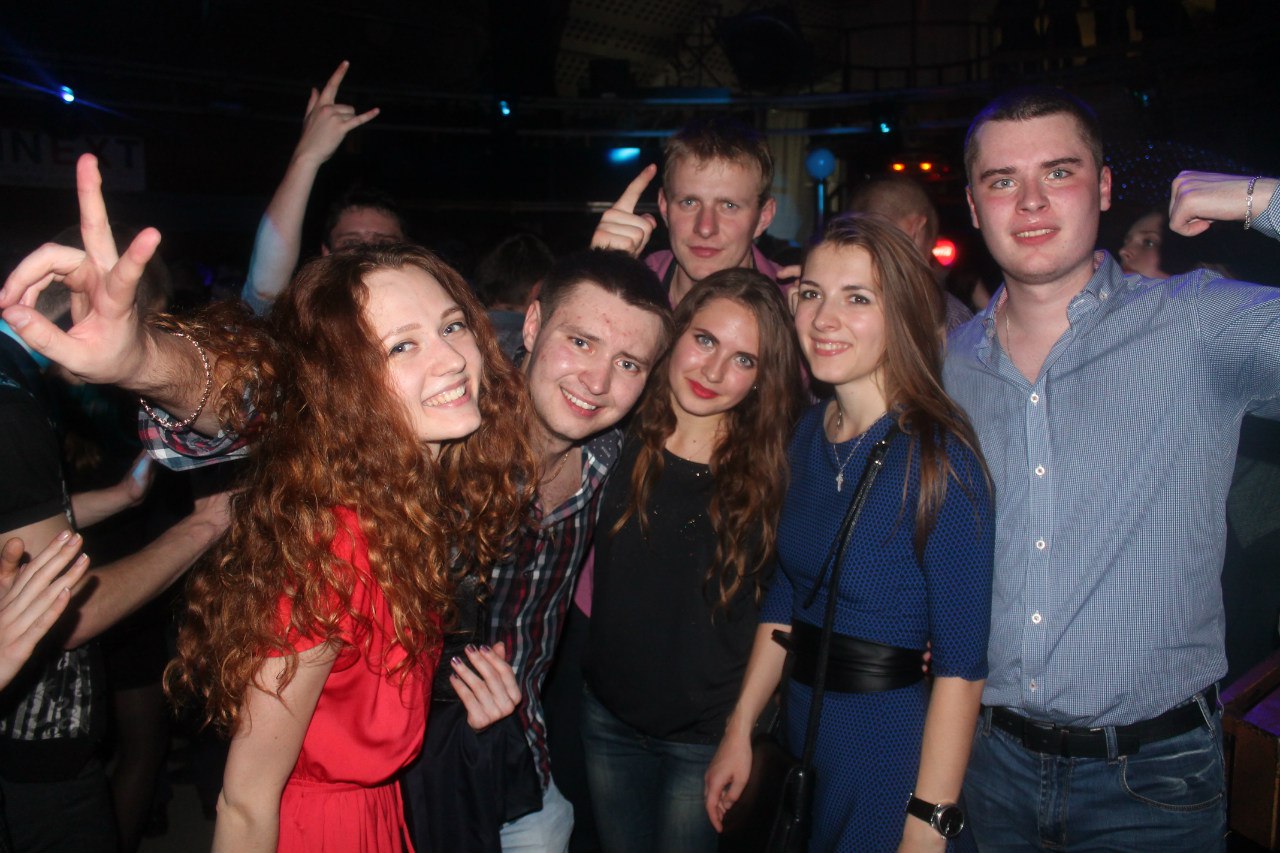 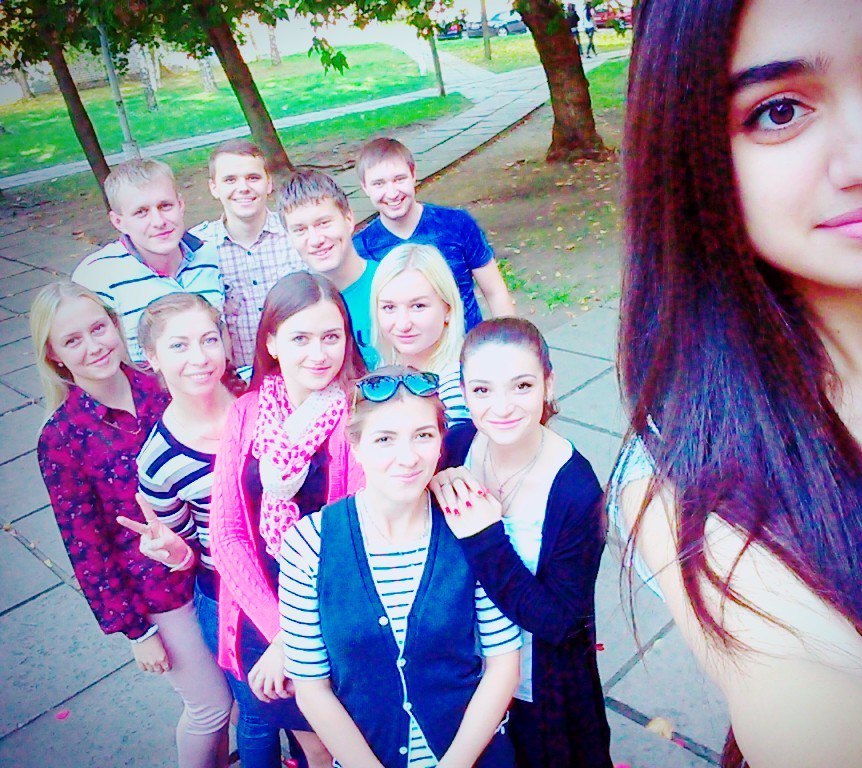 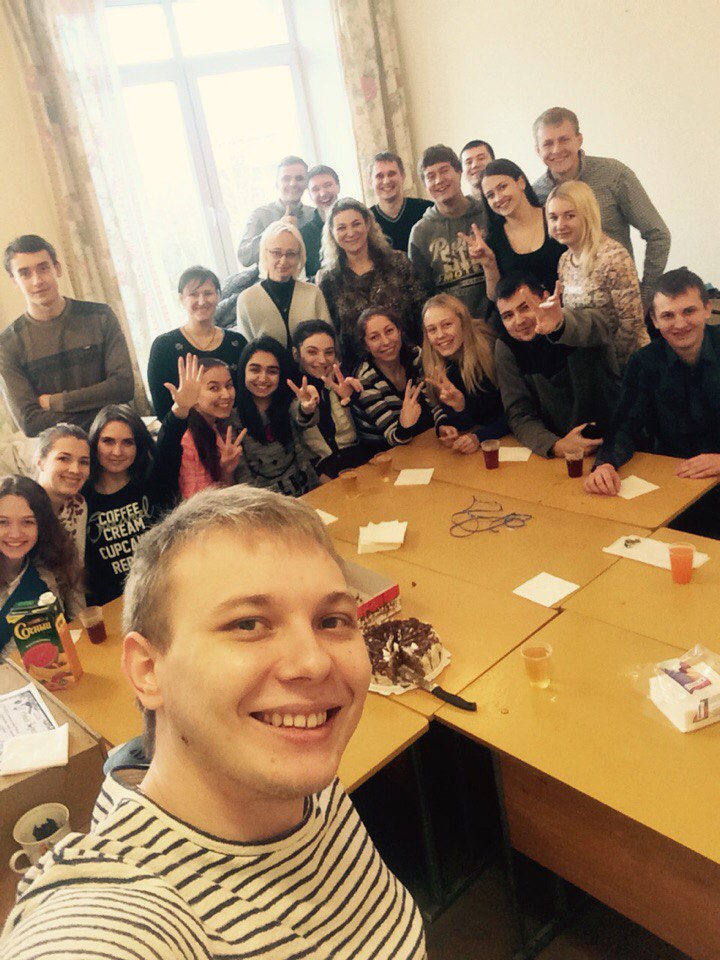 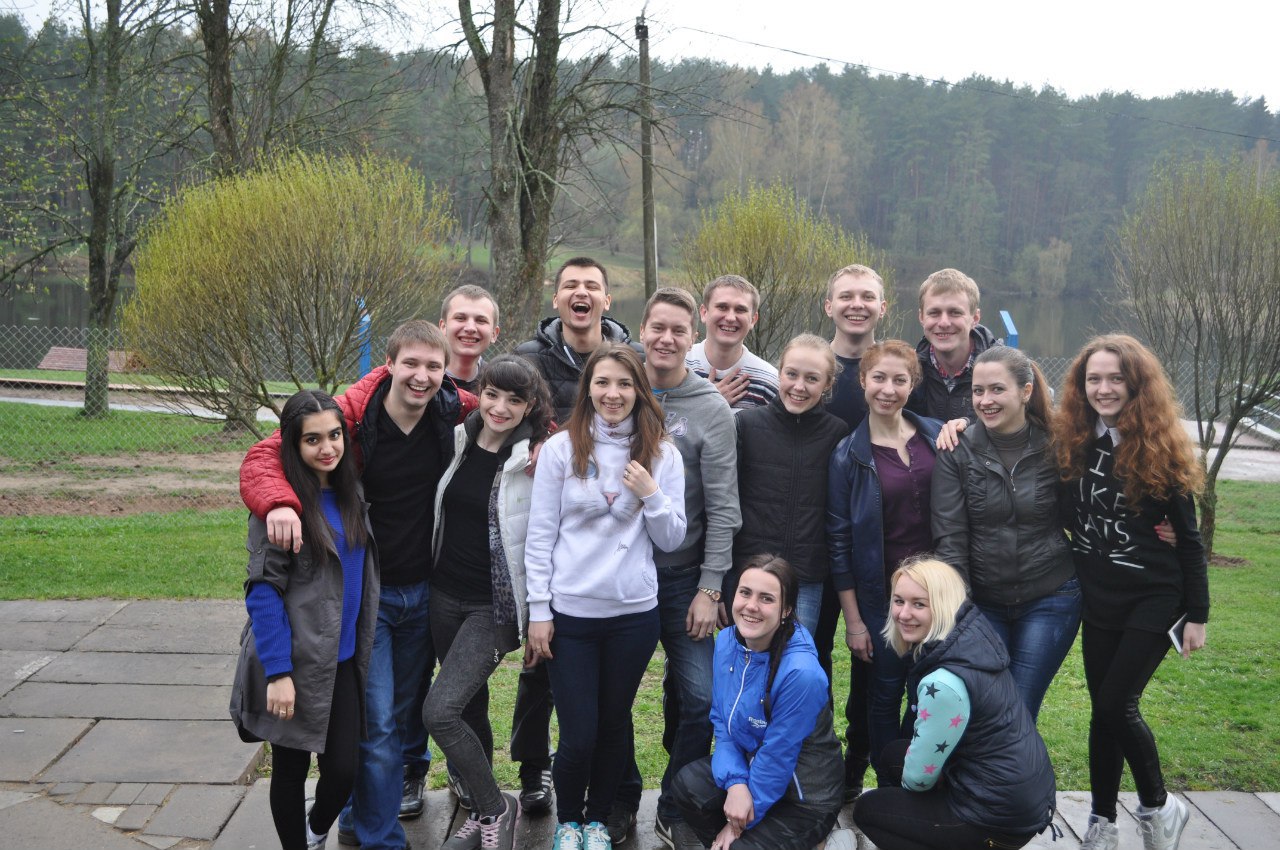 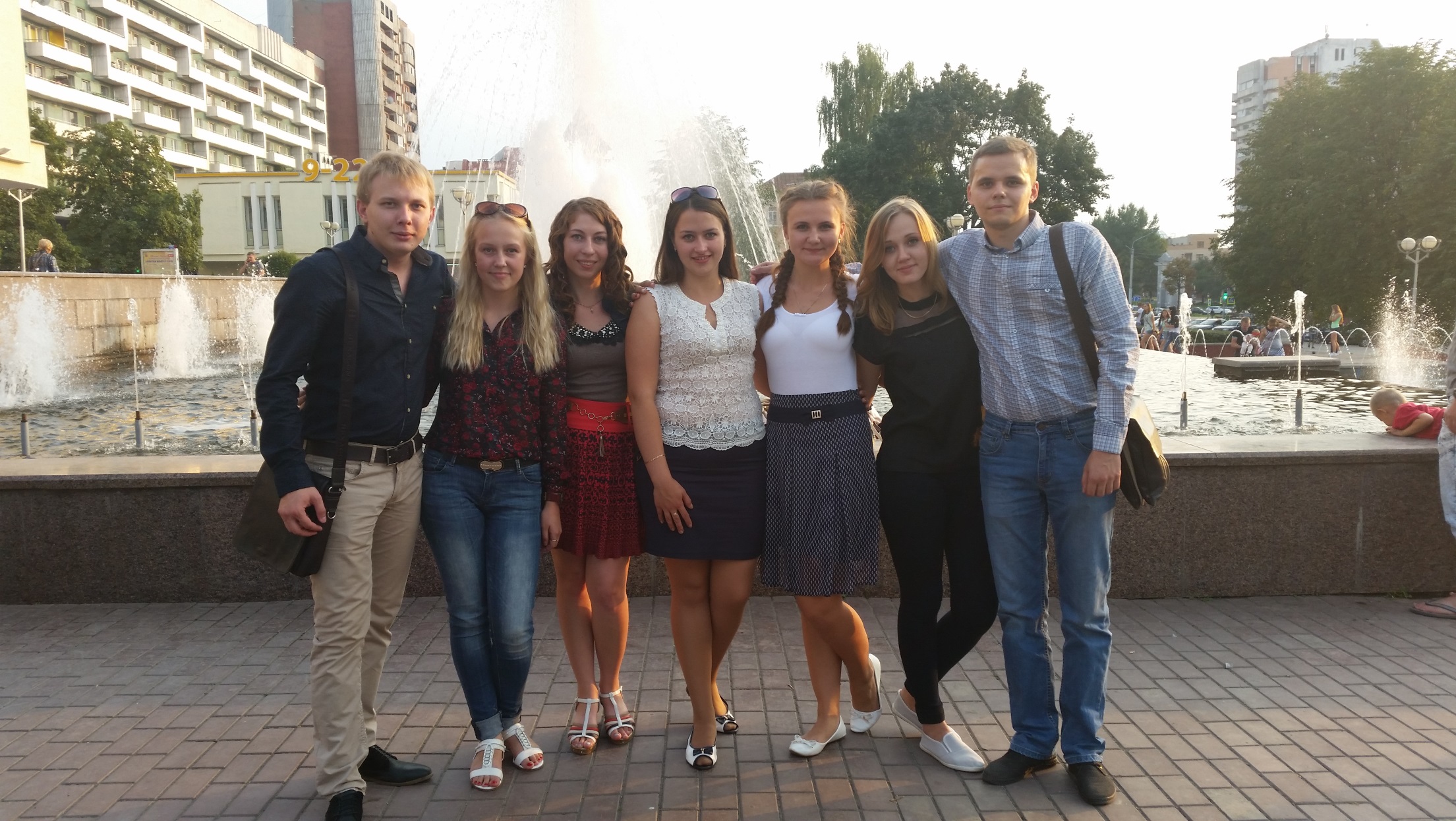 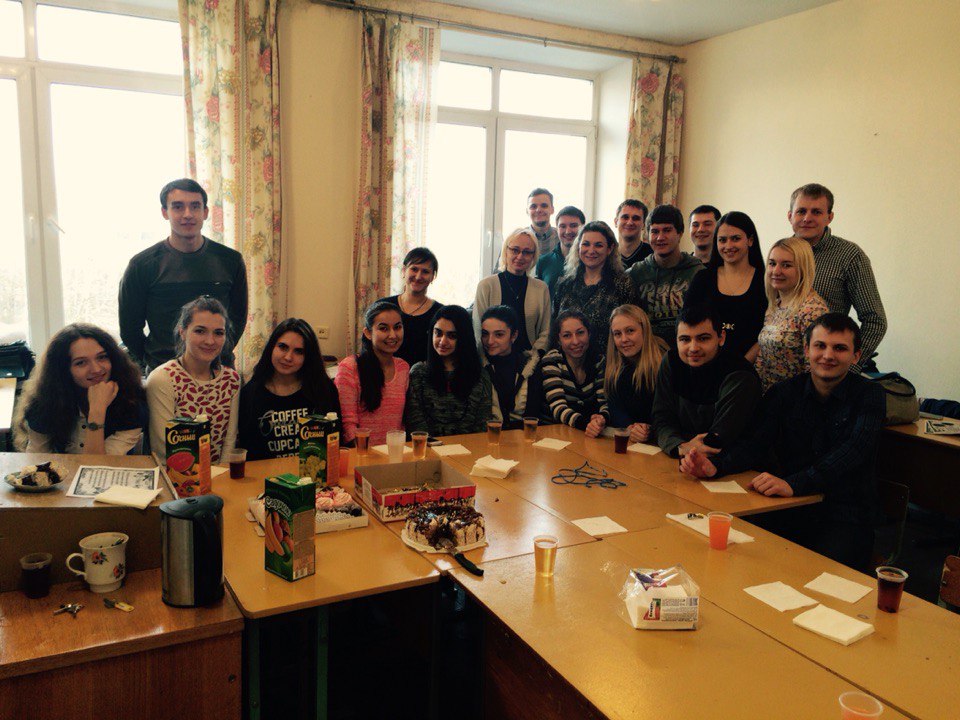 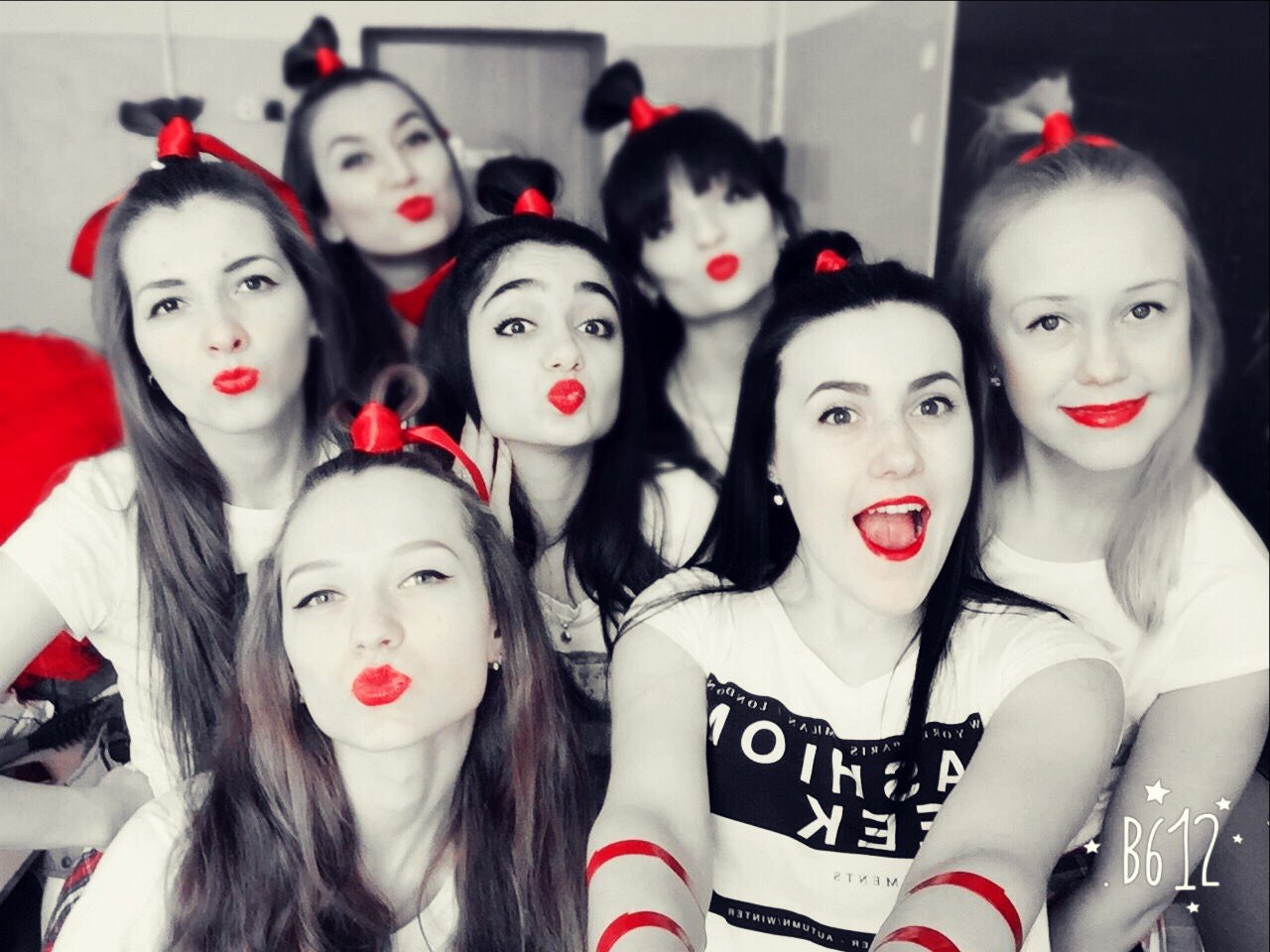 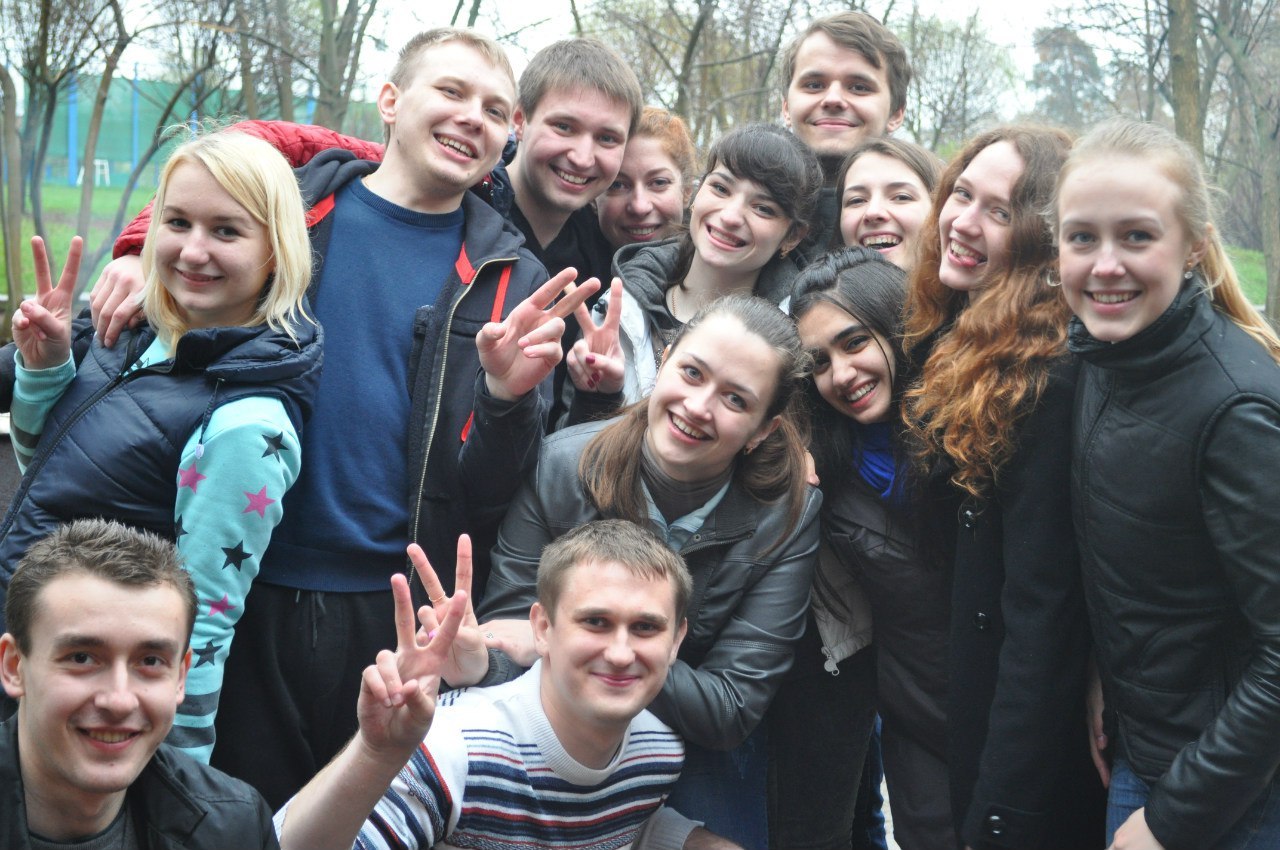 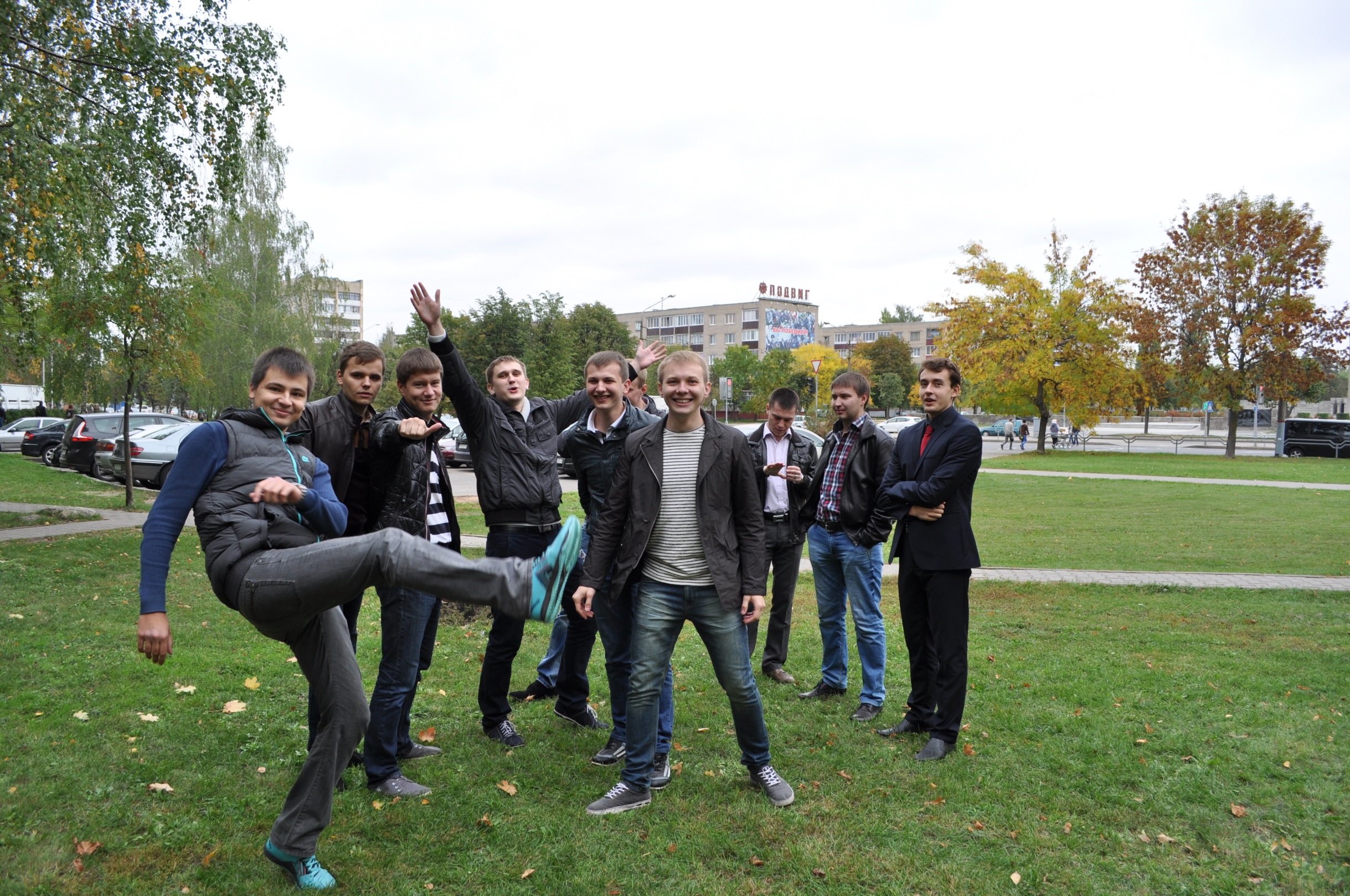 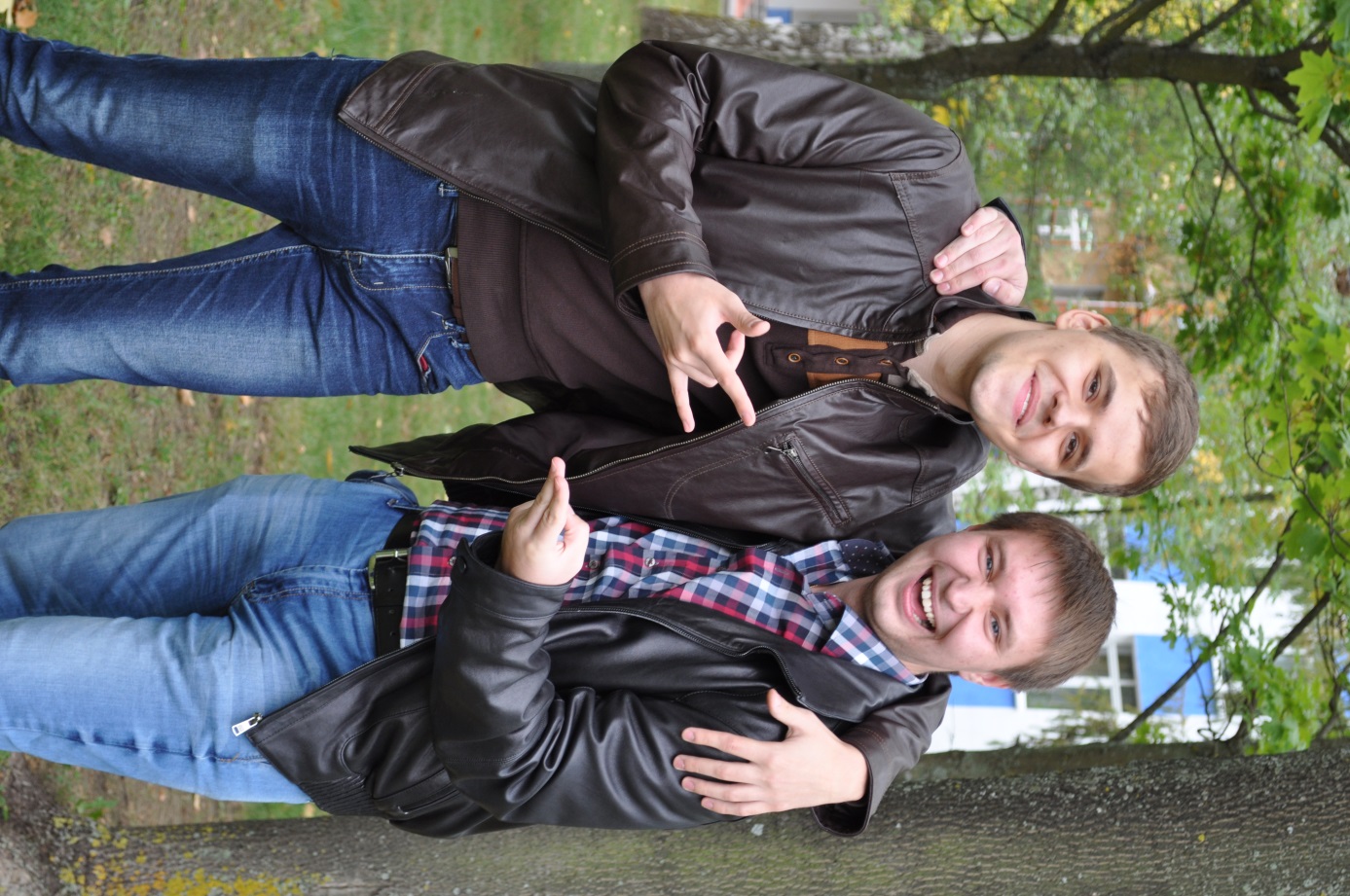 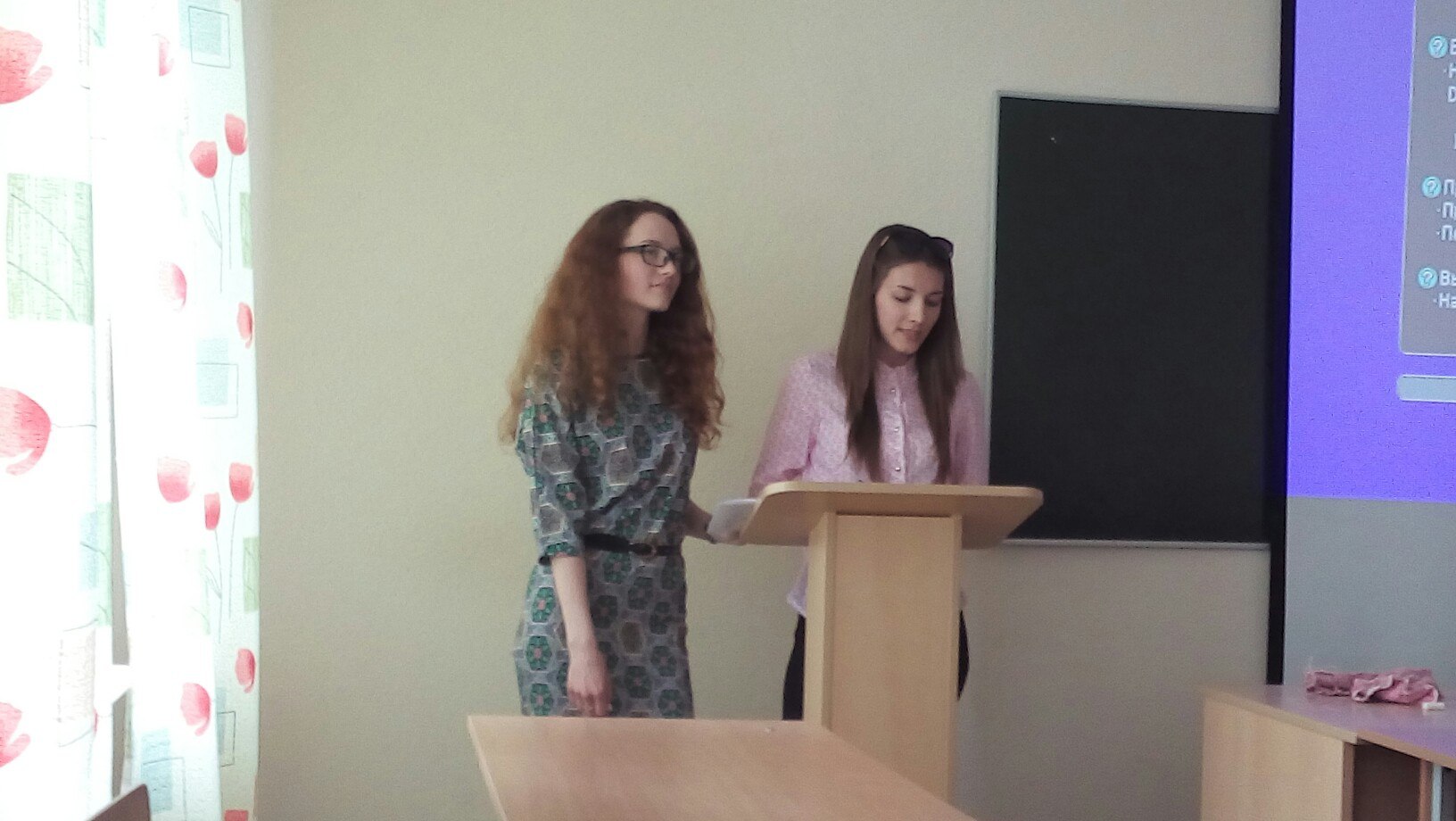 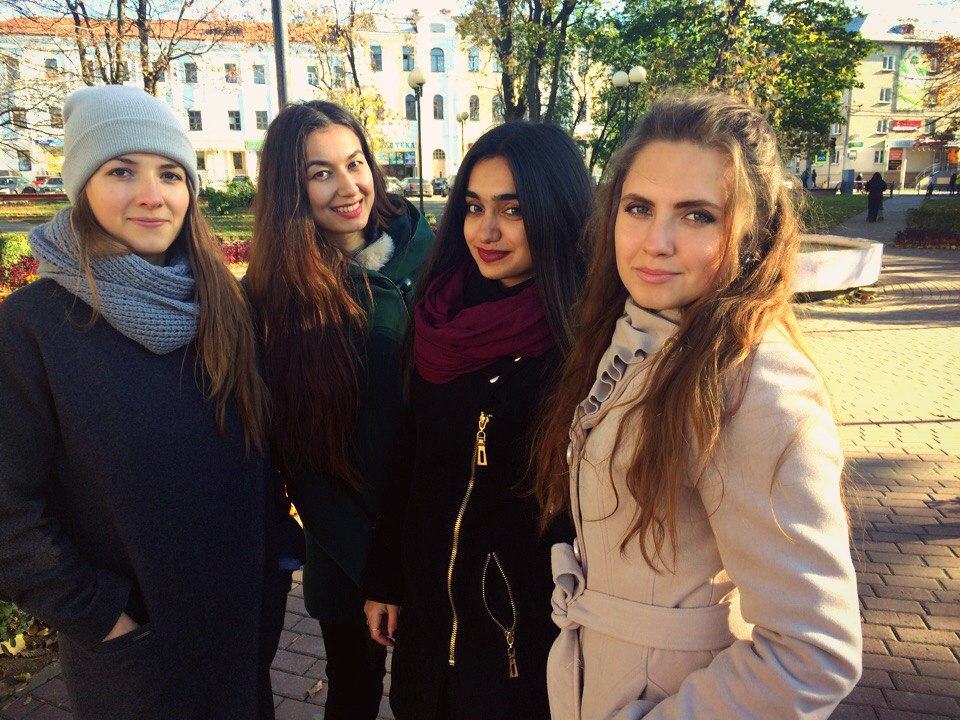 5 курс
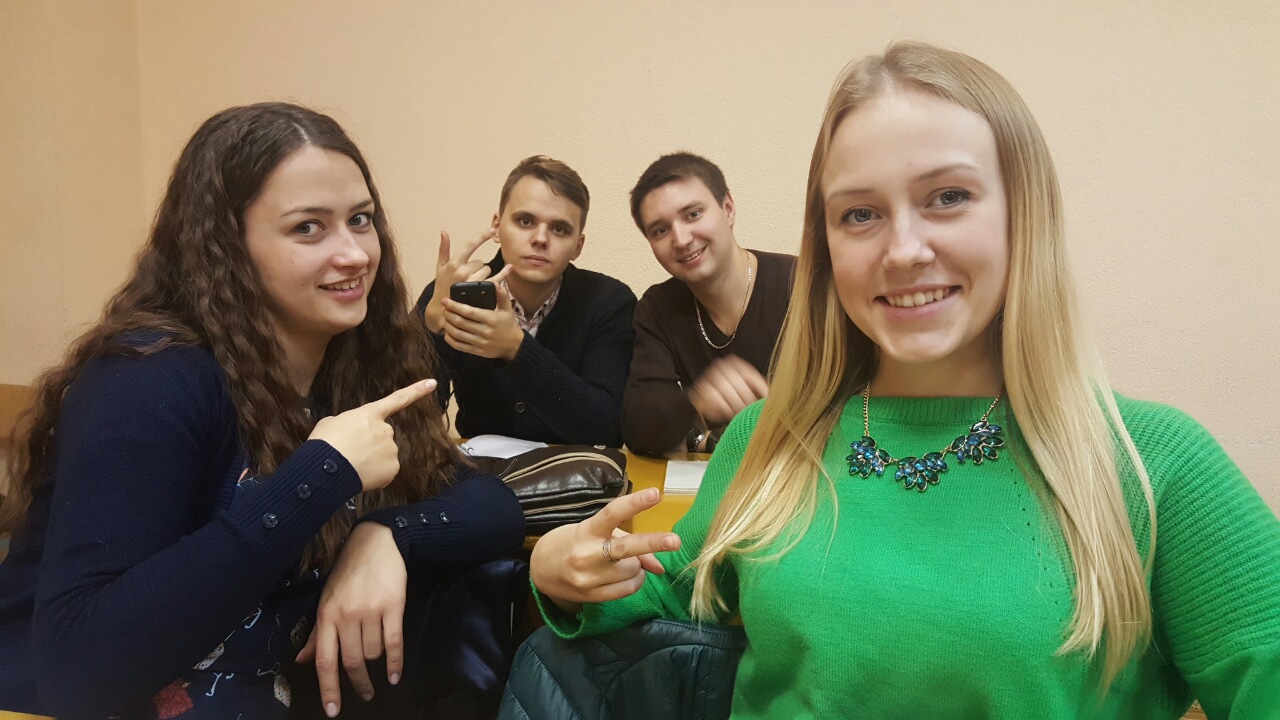 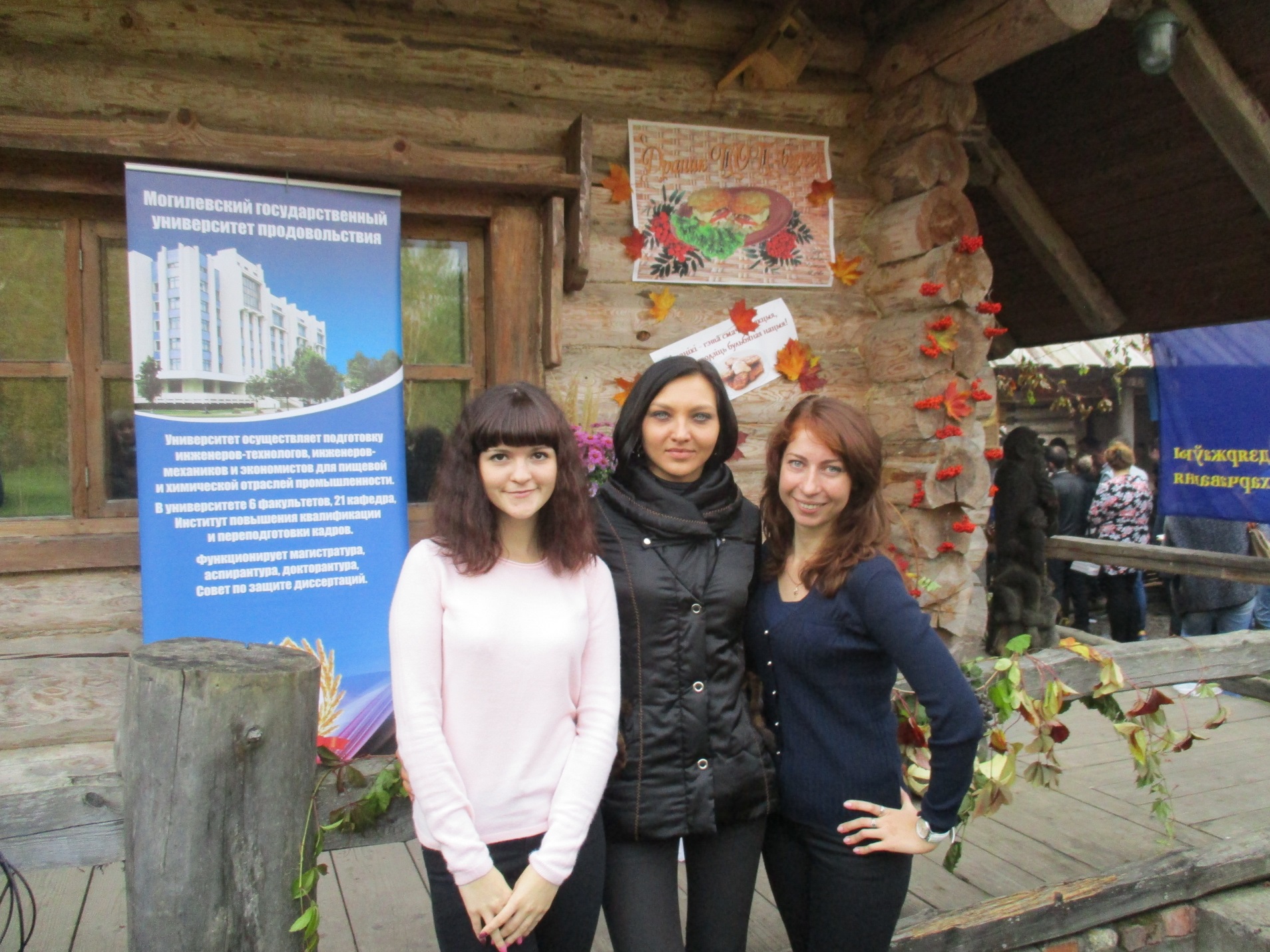 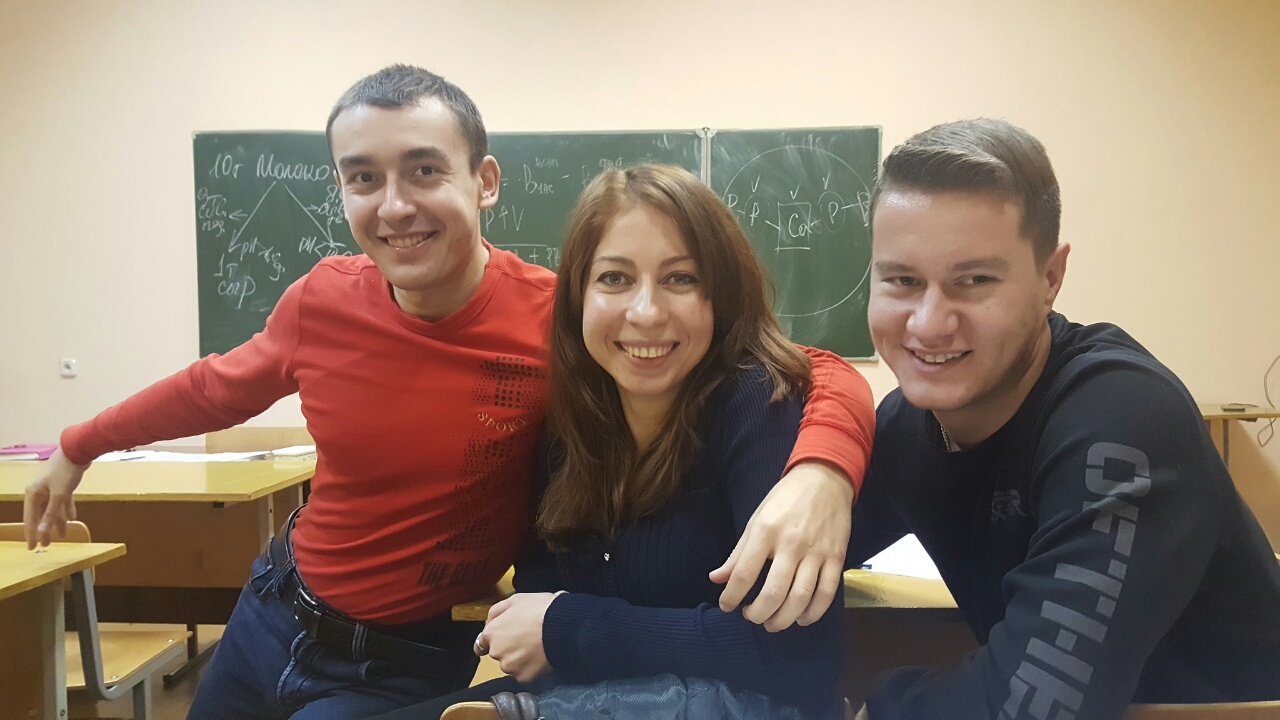 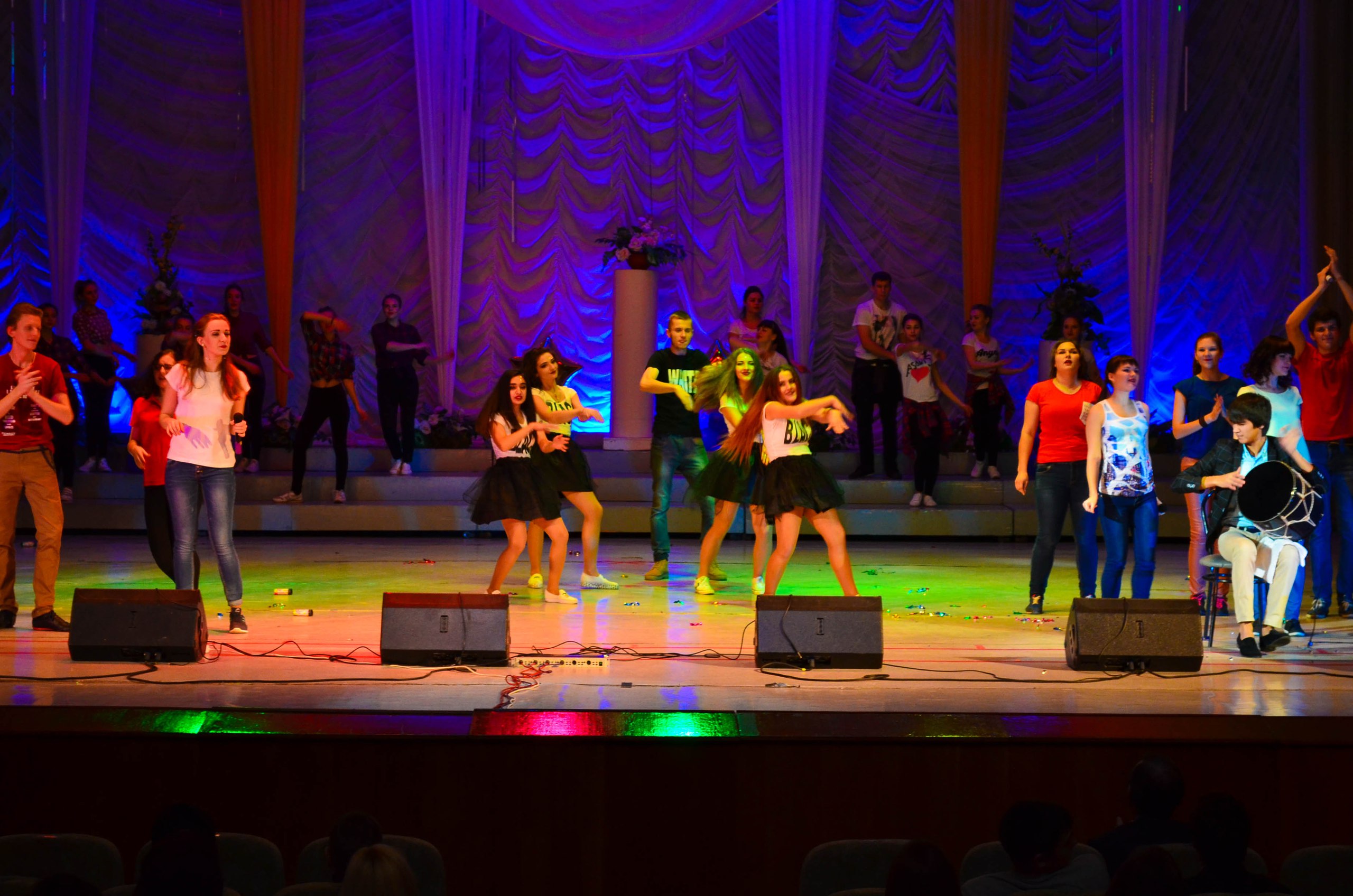 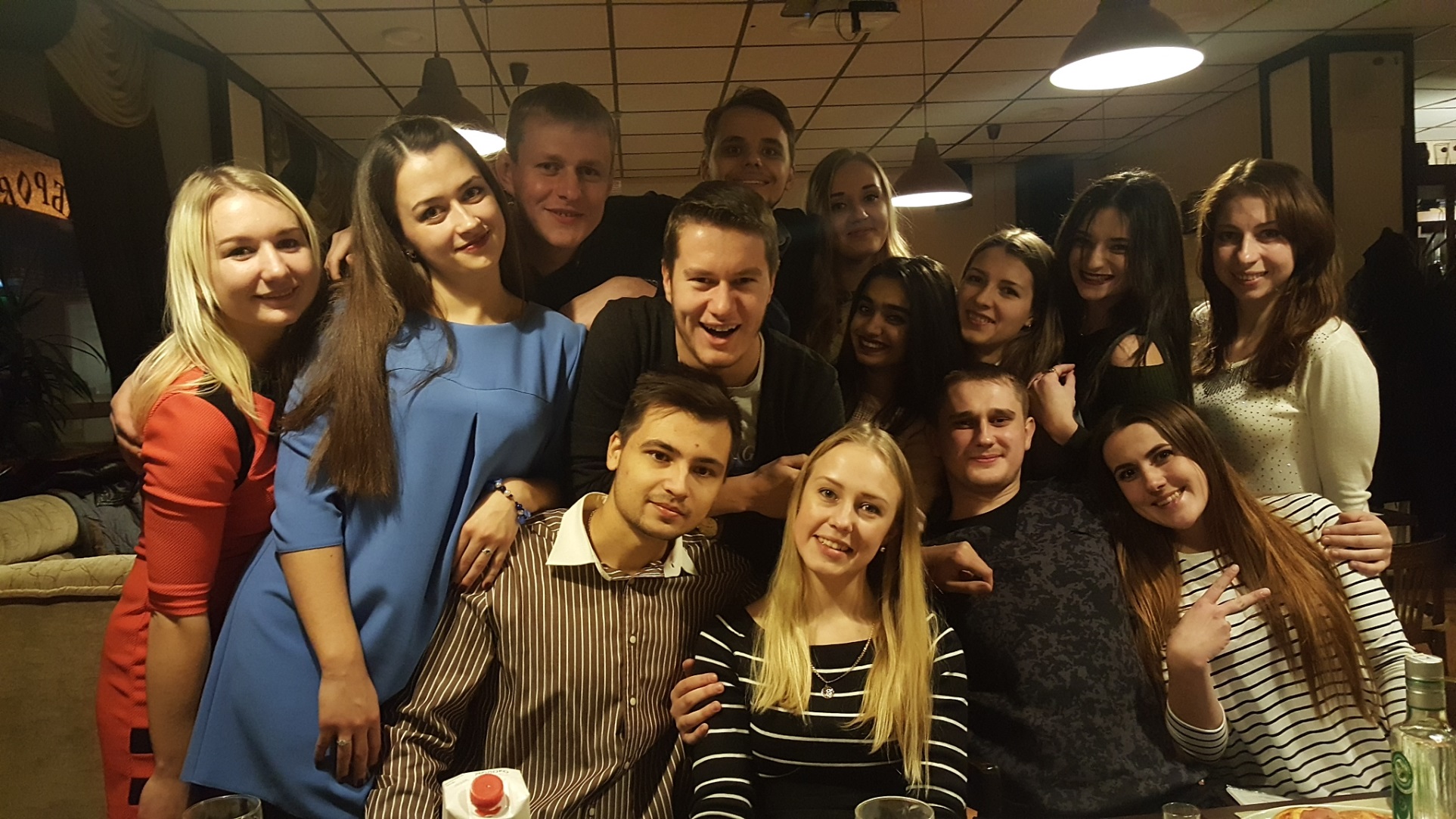 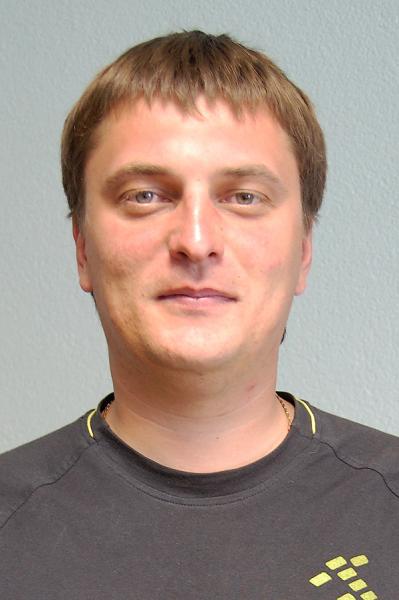 Наши преподаватели!
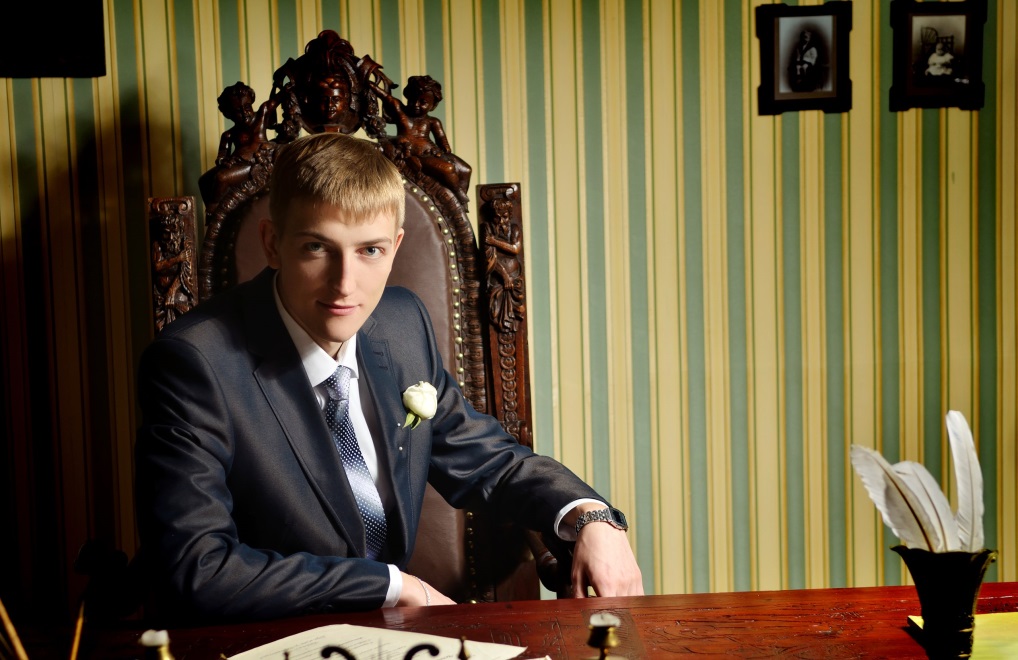 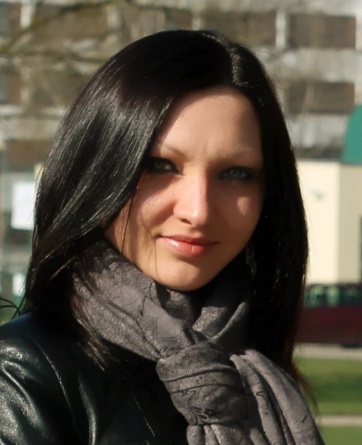 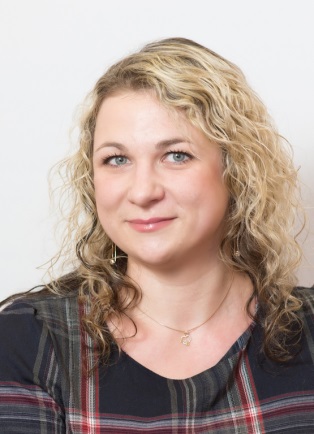 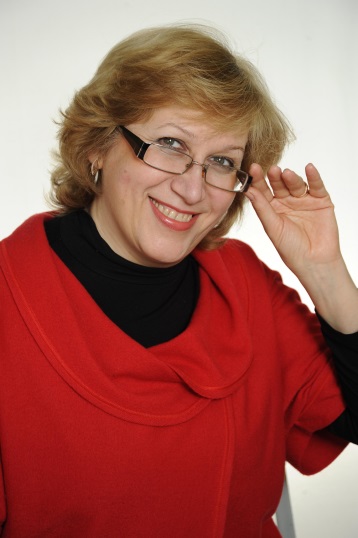 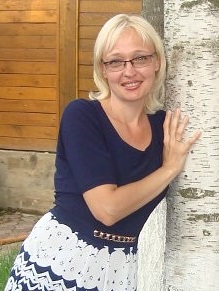 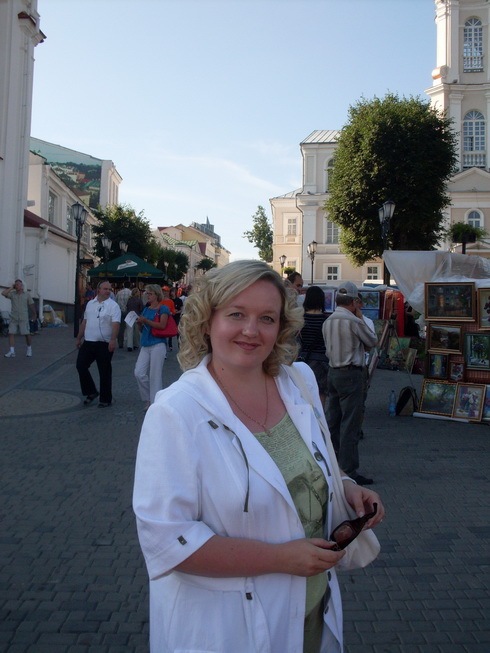 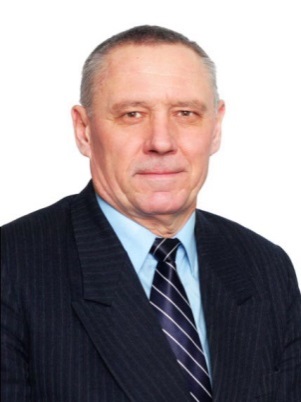 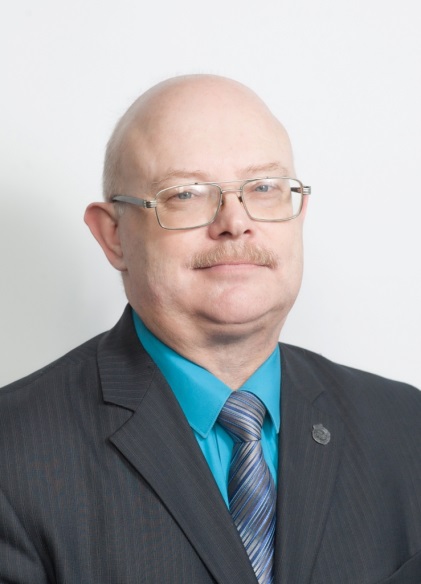 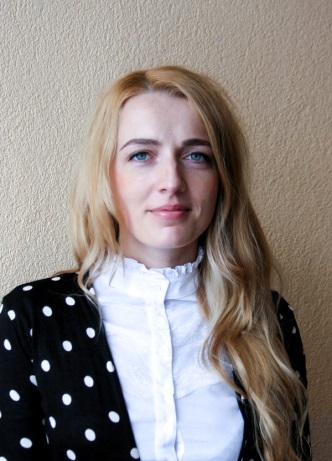 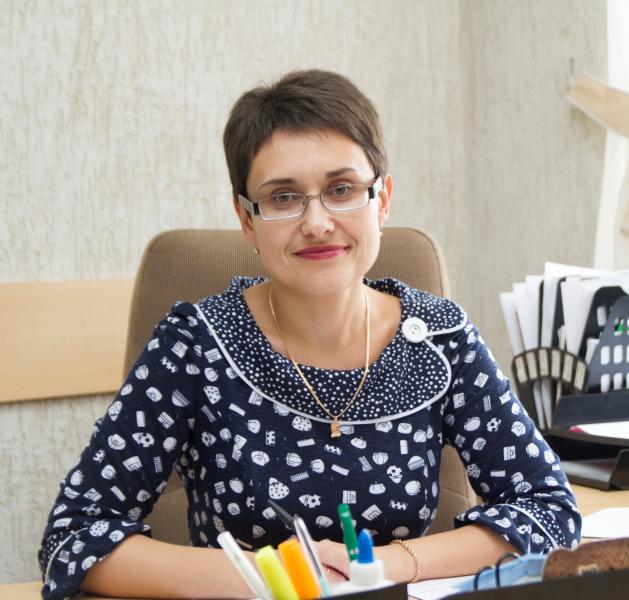 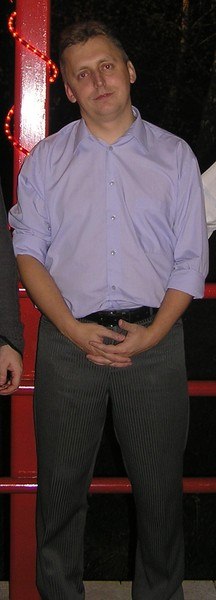 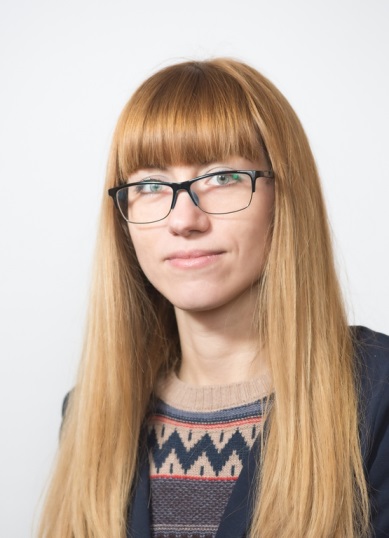 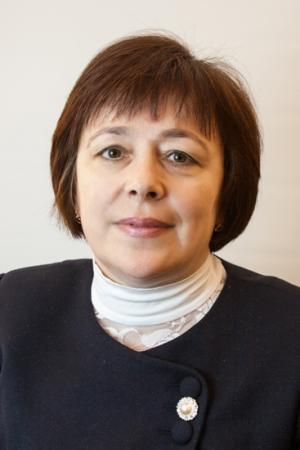 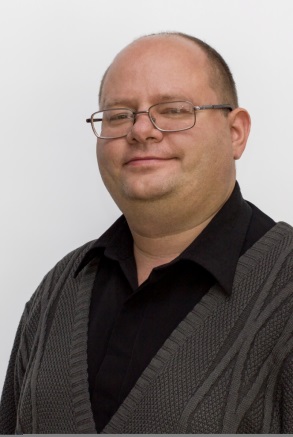 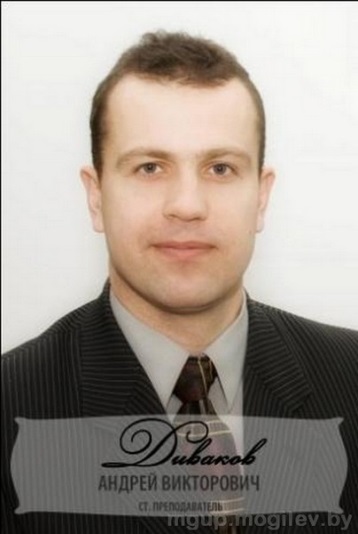 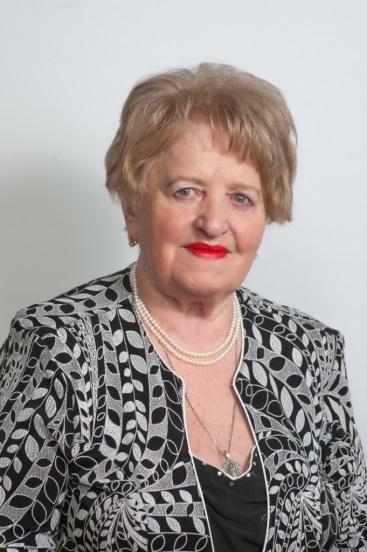 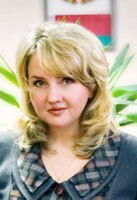 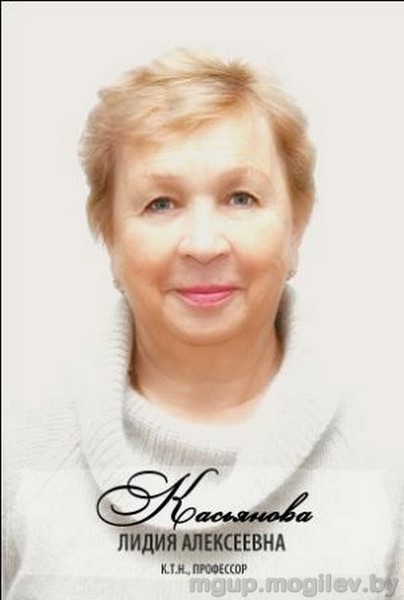 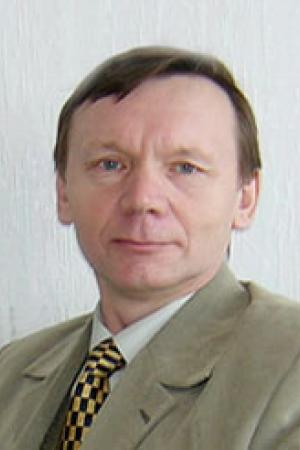 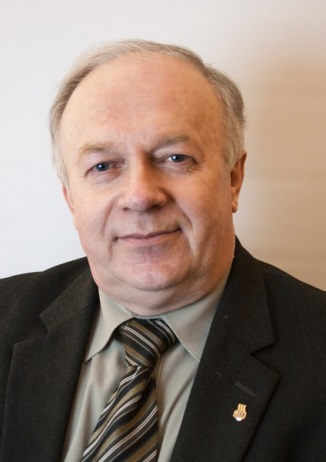 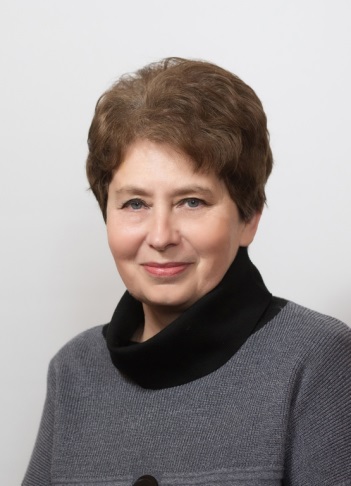 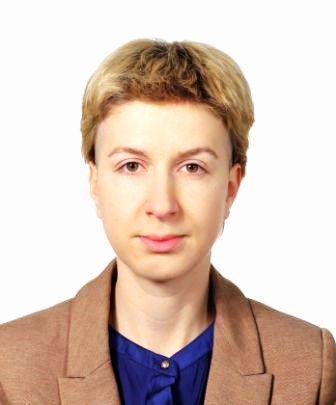 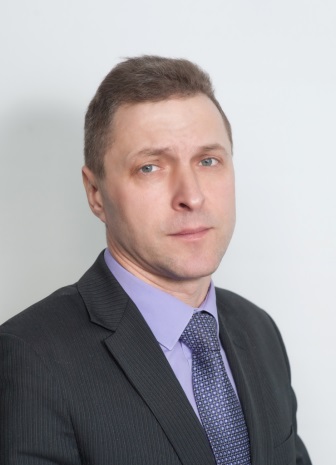 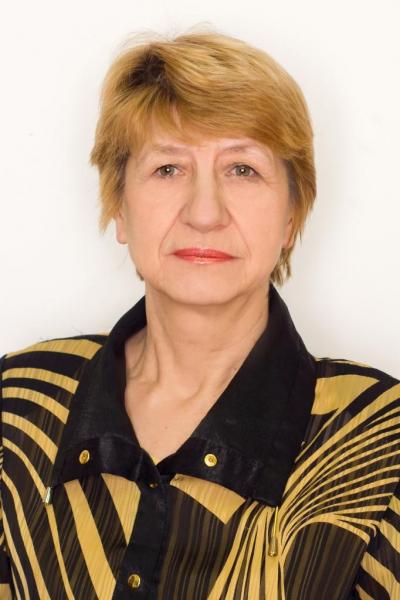 МГУП, навсегда мы связаны с тобой!
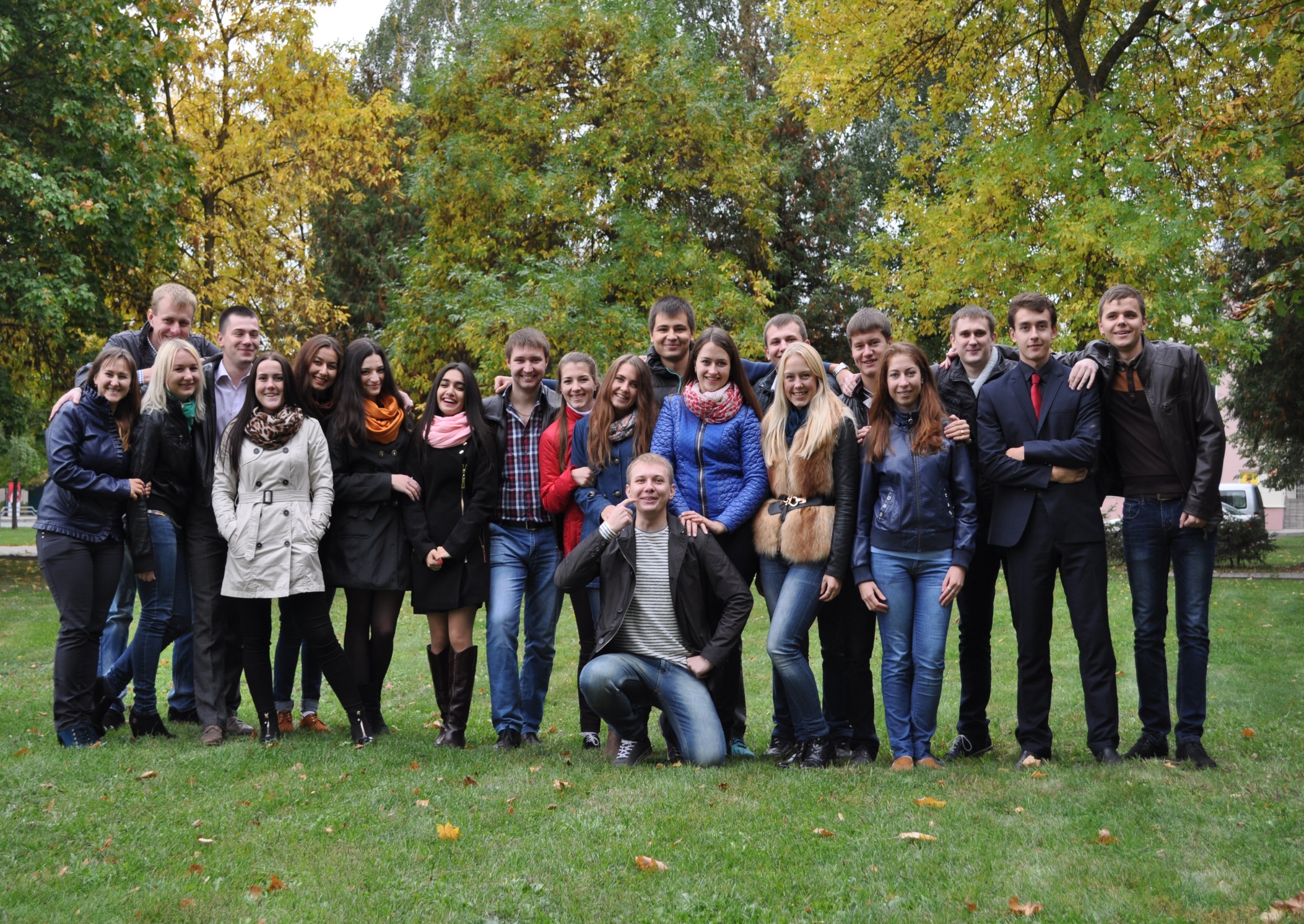 С любовью, ЭПП-121!